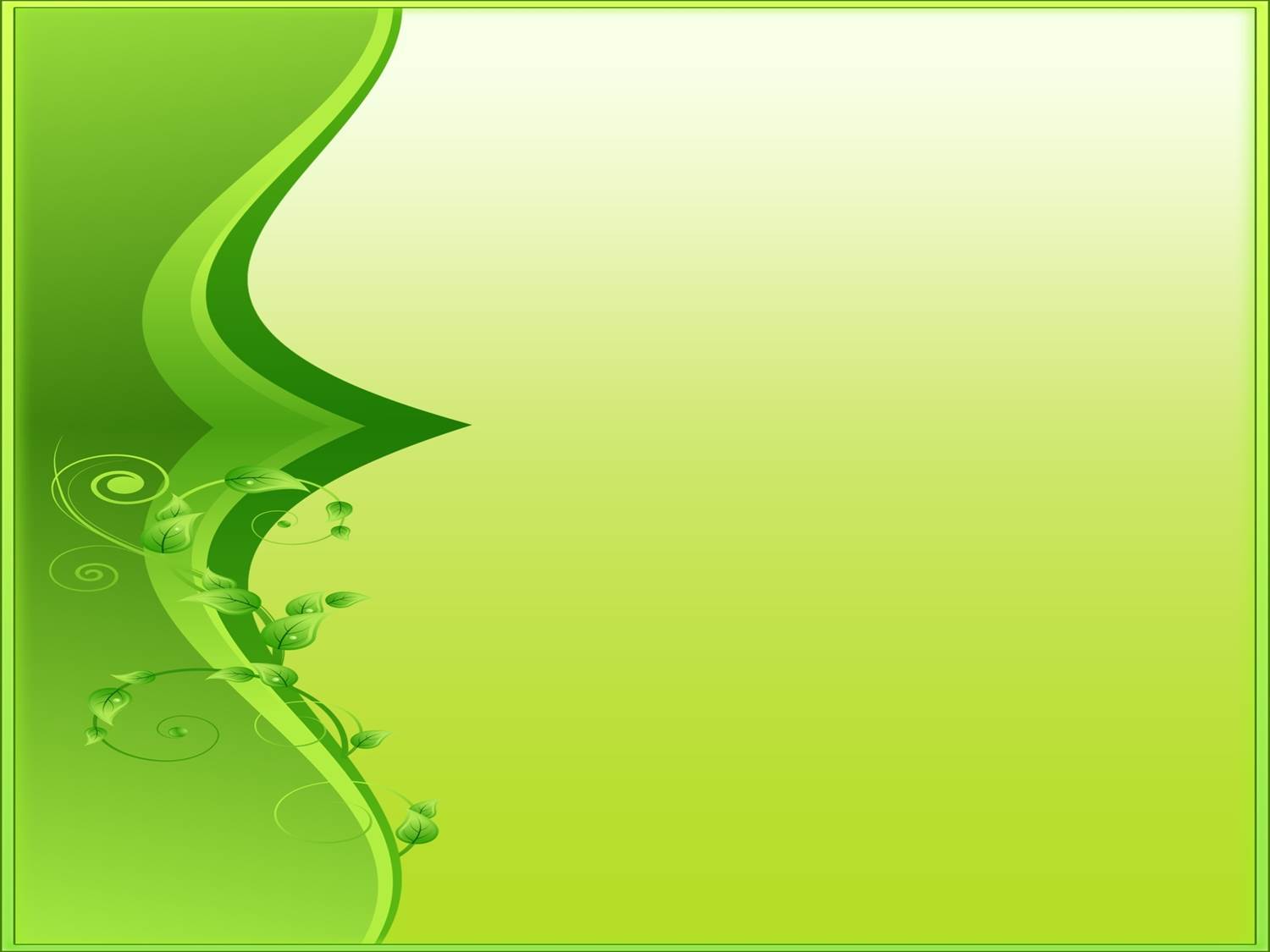 Логопедический 
семинар-консультация
«Правильная речь-
залог успешности ребёнка»
Подготовила учитель-логопед 1 квалификационной категории Тебенькова Надежда Владимировна
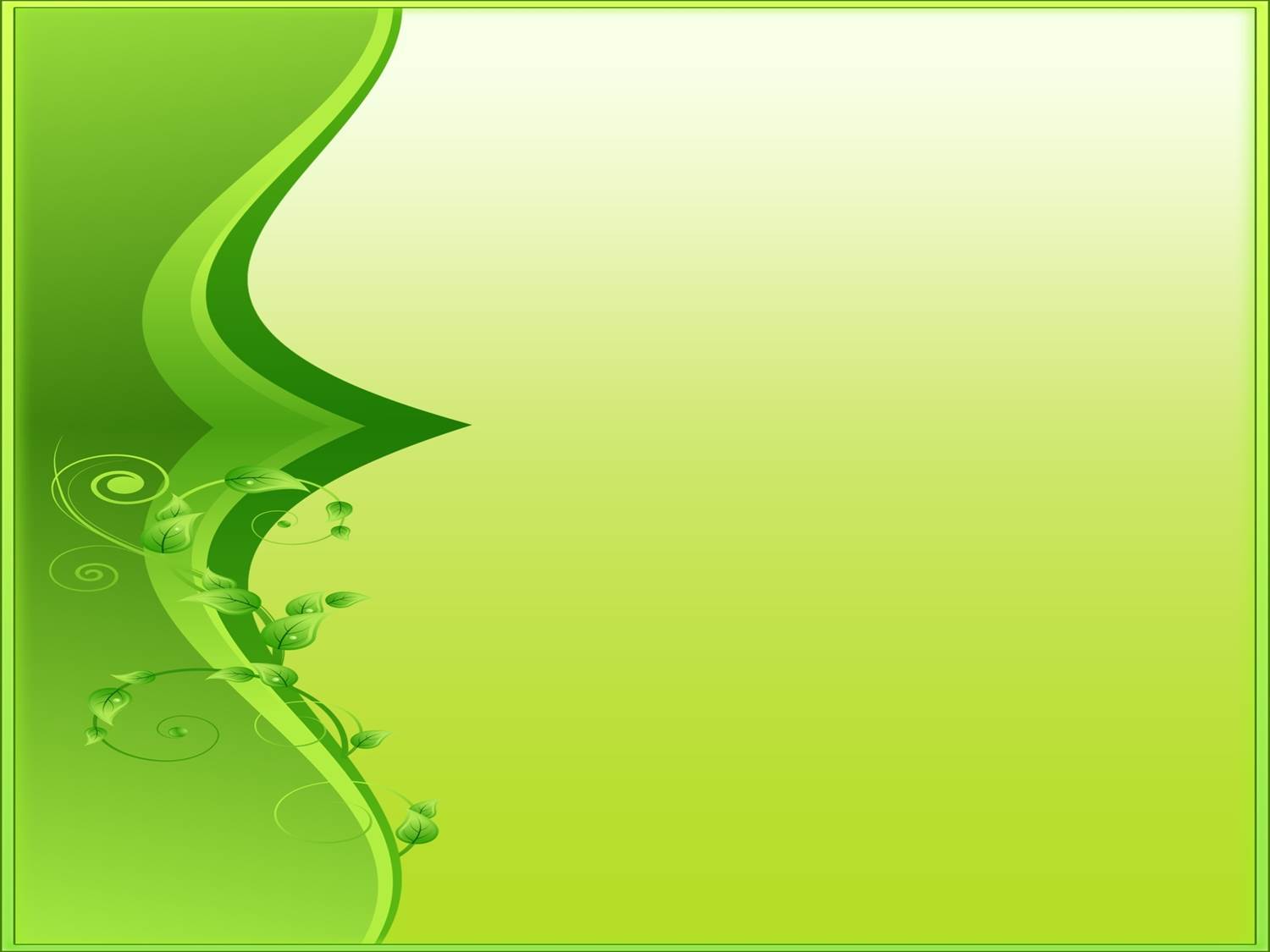 Этапы беременности от 1 до 40 недель
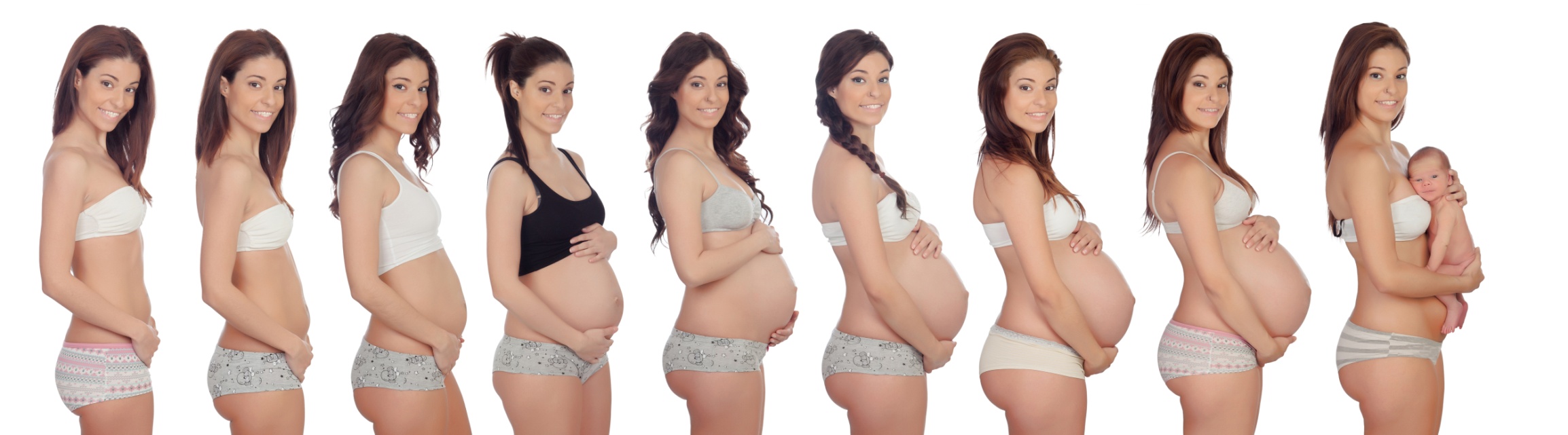 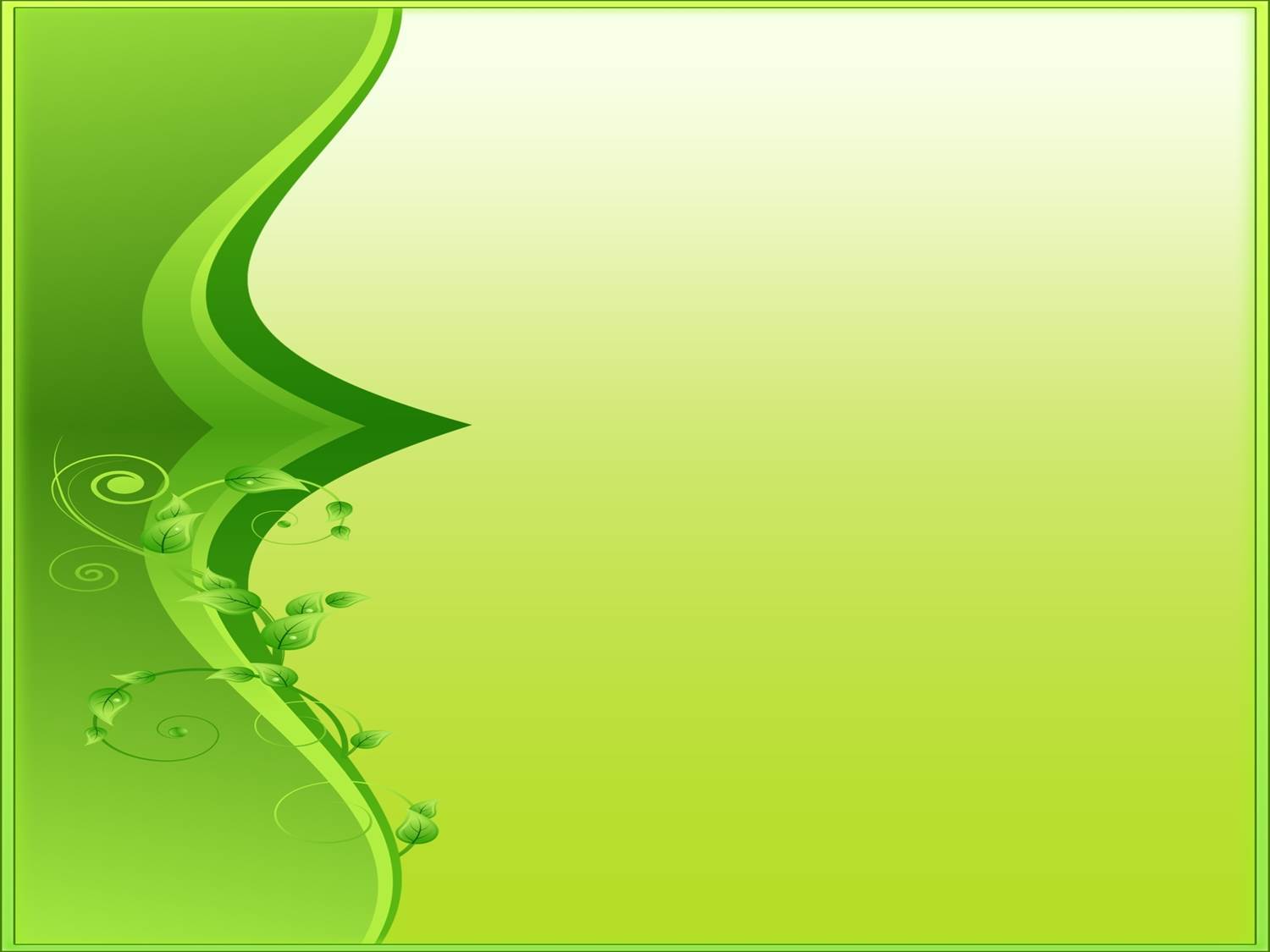 Причины нарушений речи
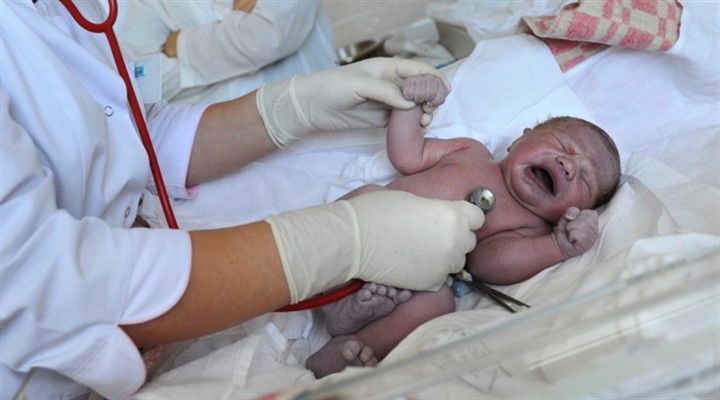 НОВОРОЖДЁННЫЙ В АСФИКСИИ
ЗДОРОВЫЙ НОВОРОЖДЁННЫЙ
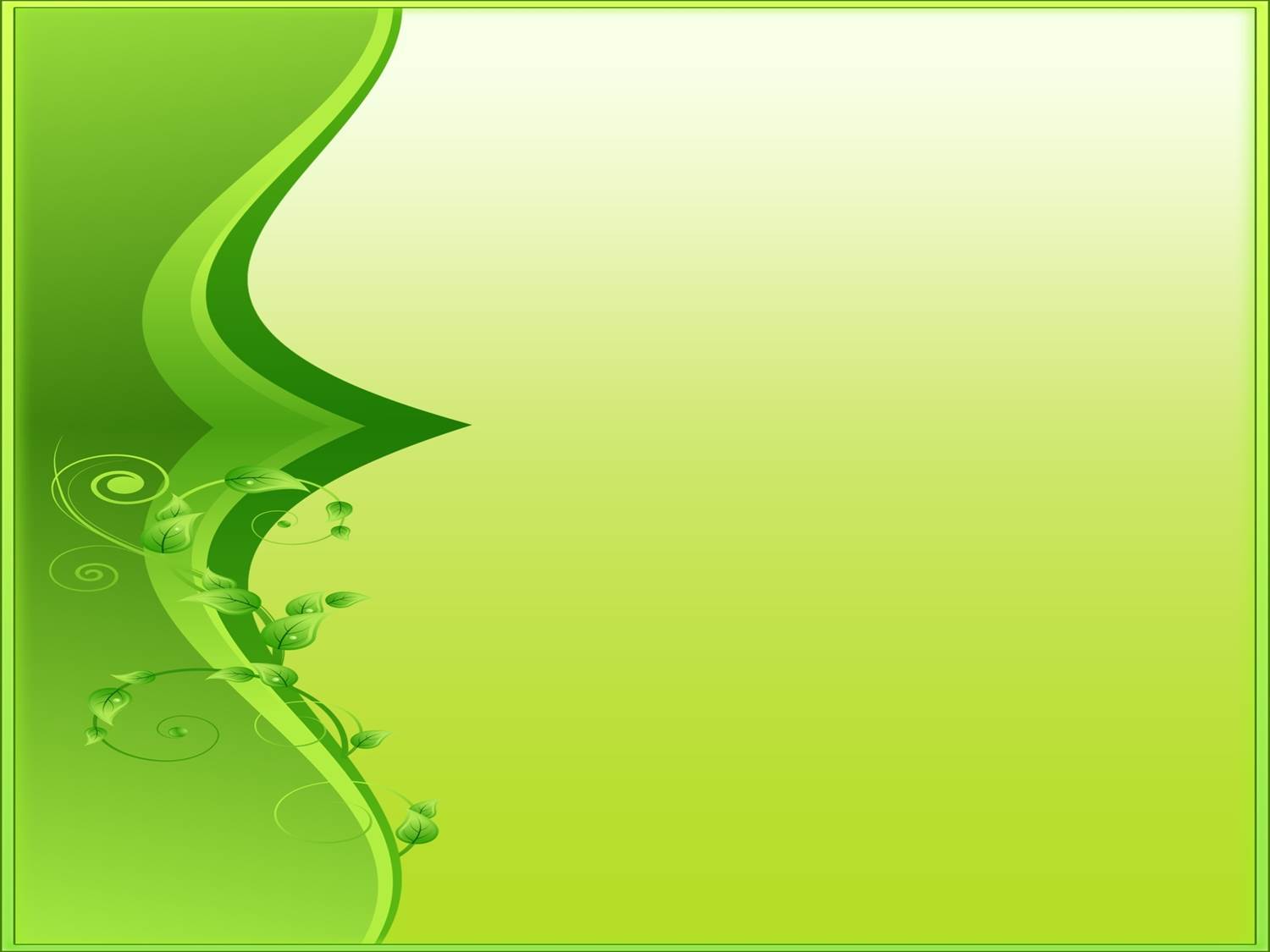 Причины нарушений речи
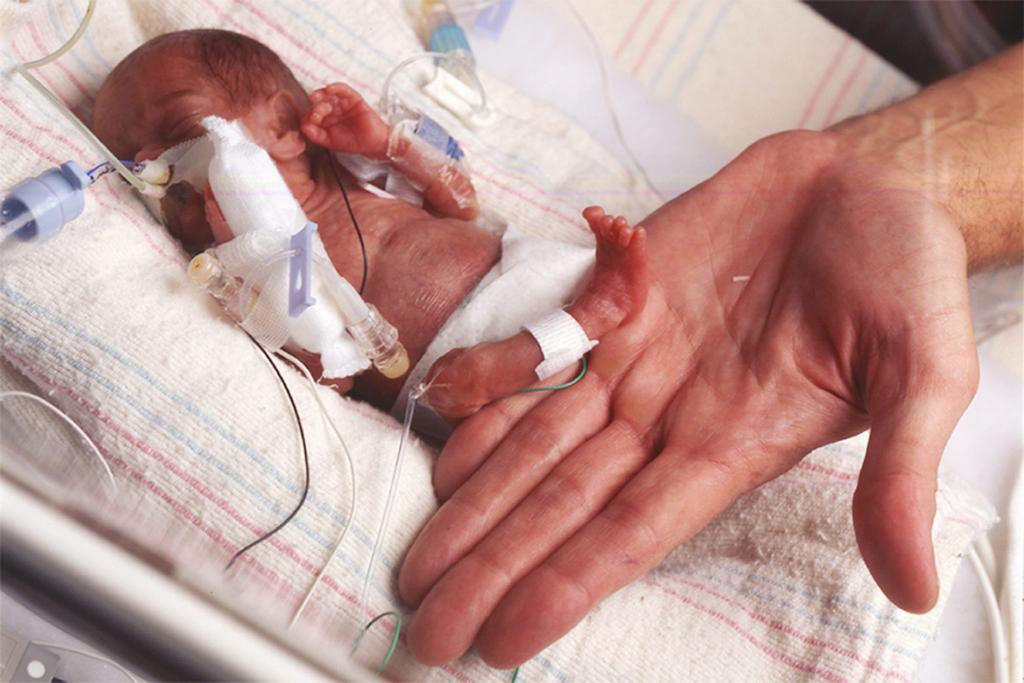 недоношенность
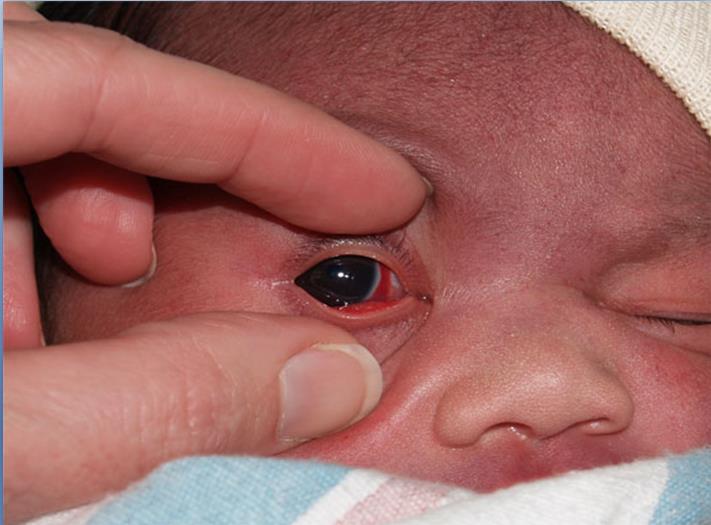 Обвитие пуповиной
кровоизлияния
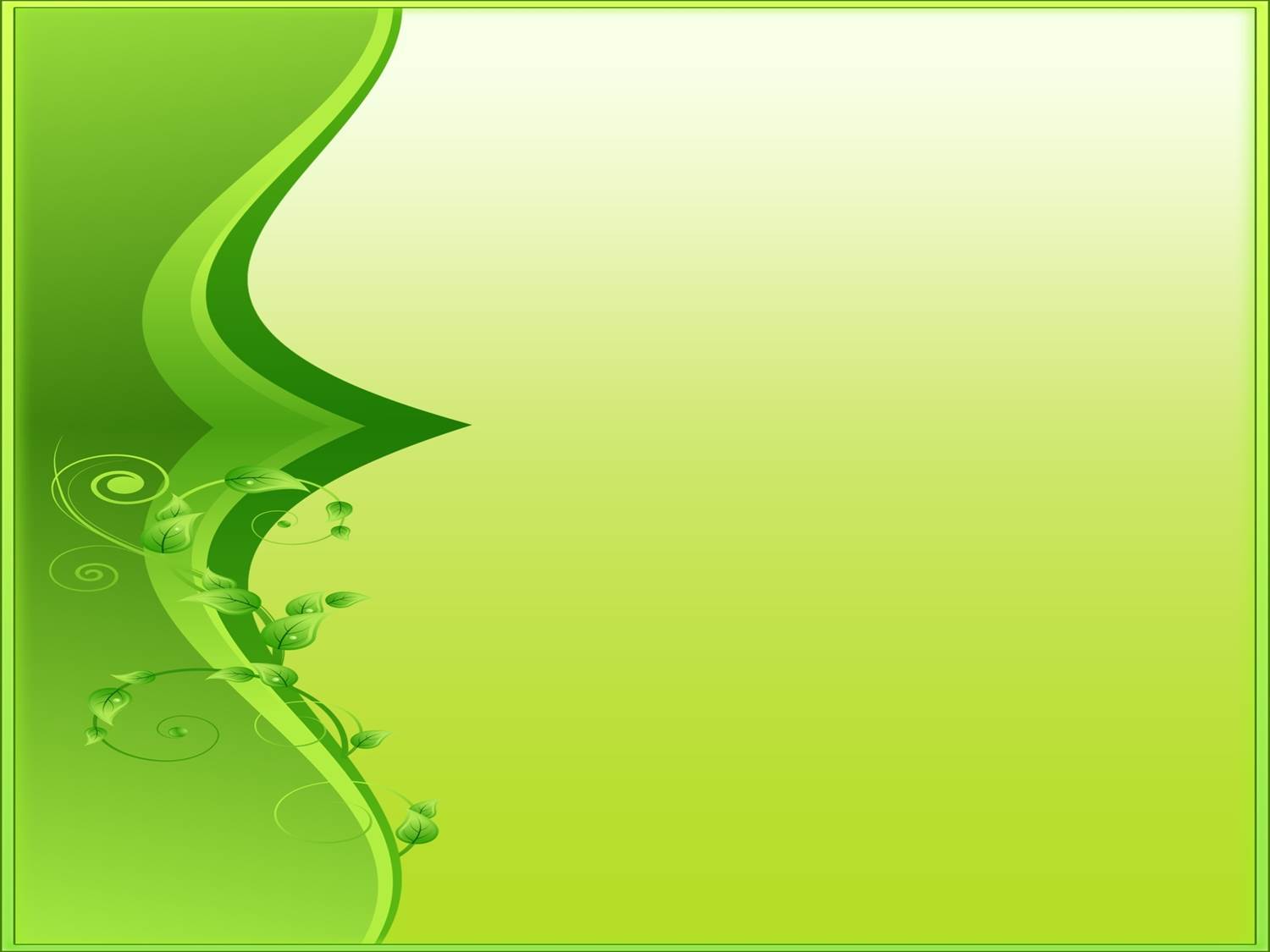 Доли мозга
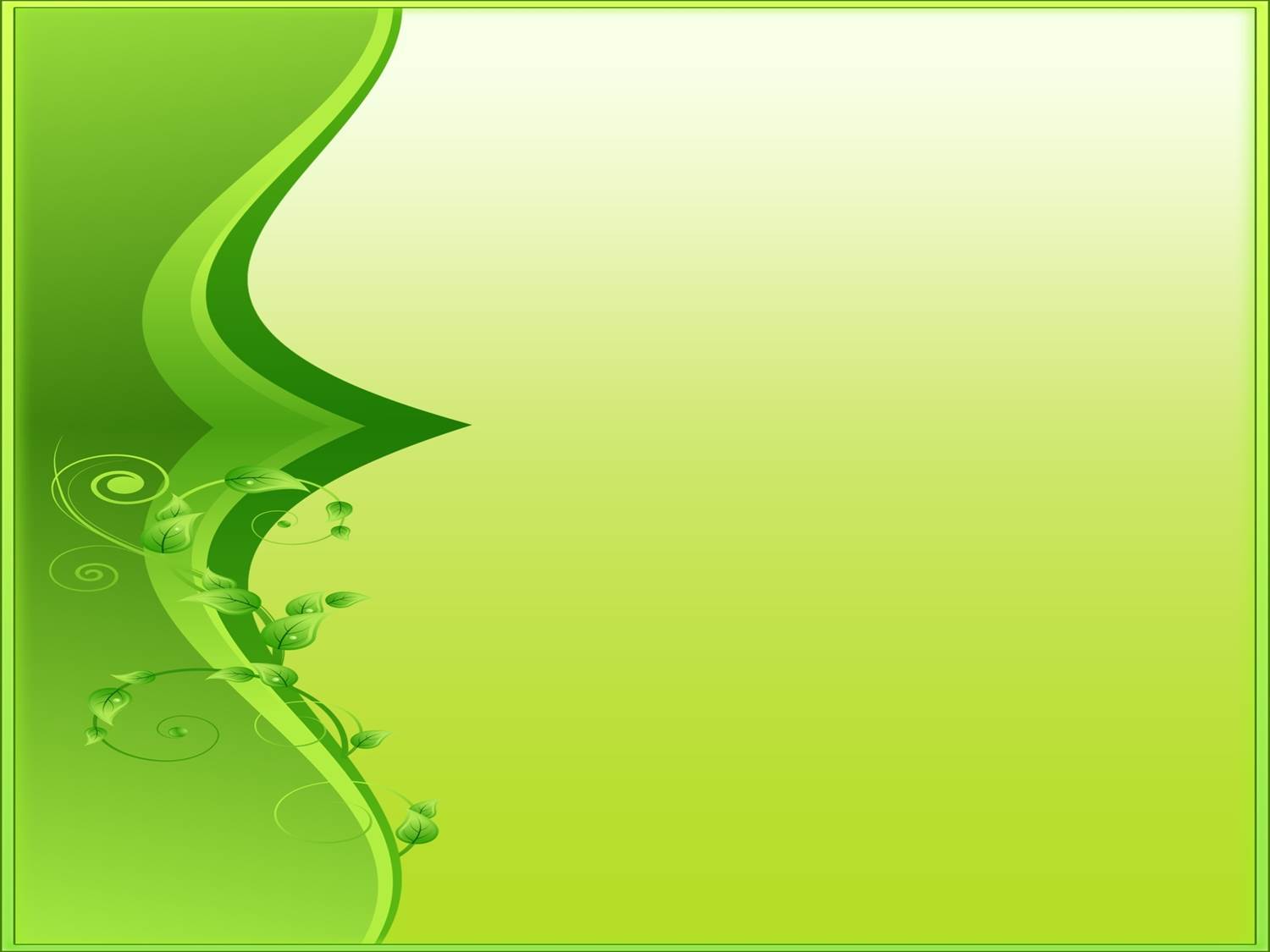 Звукопроизношение
Последствия: ошибки на письме!
Маша надела шубу. 
Маса надела субу.
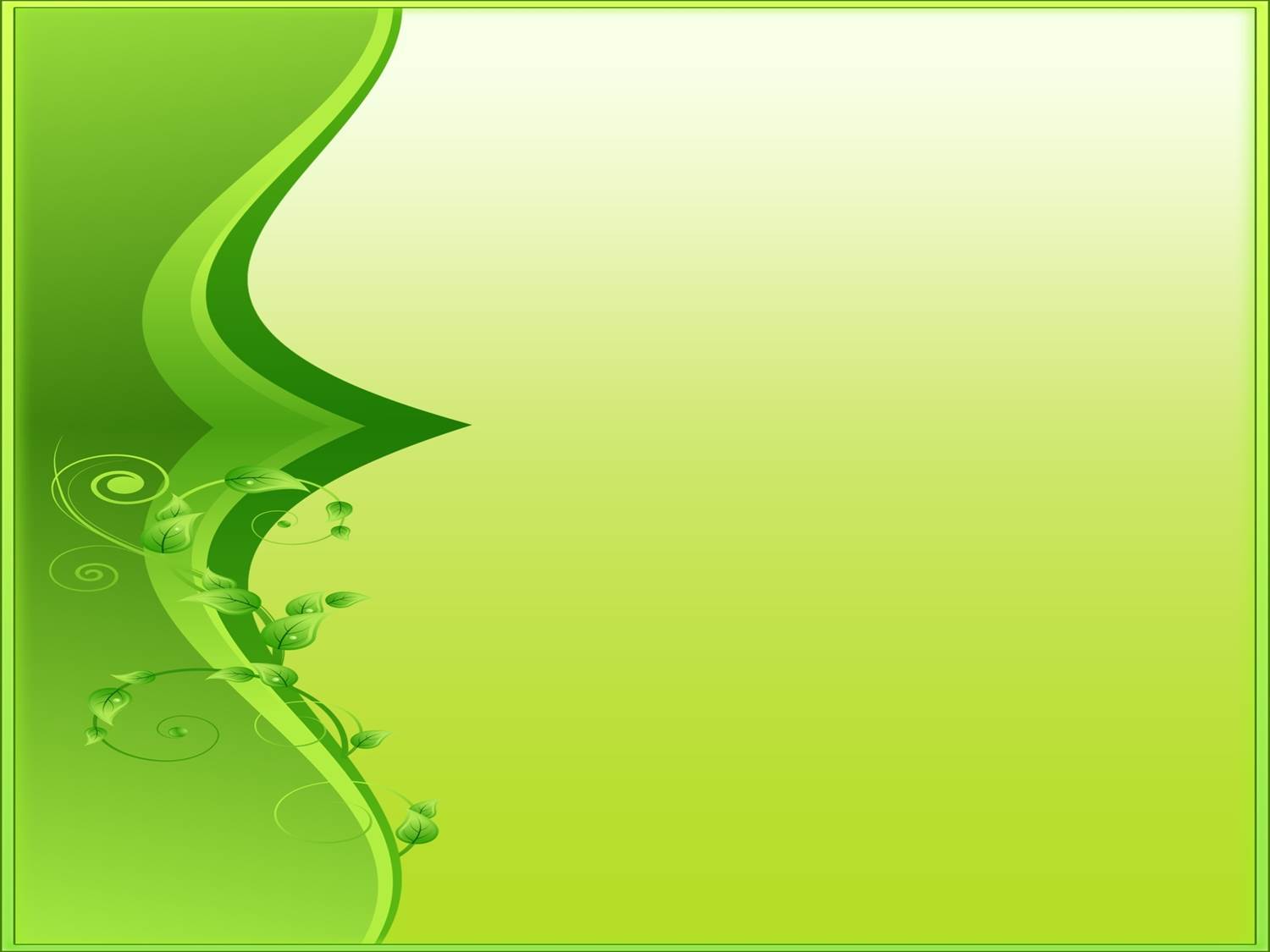 Направления работы по преодолению недоразвития звукопроизношения
Развитие моторики (общей, мелкой, артикуляционной, мимической мускулатуры).
Развитие дыхания.
Исправление недостатков звукопроизношения (постановка, автоматизация, дифференциация).
Развитие фонематического слуха и восприятия.
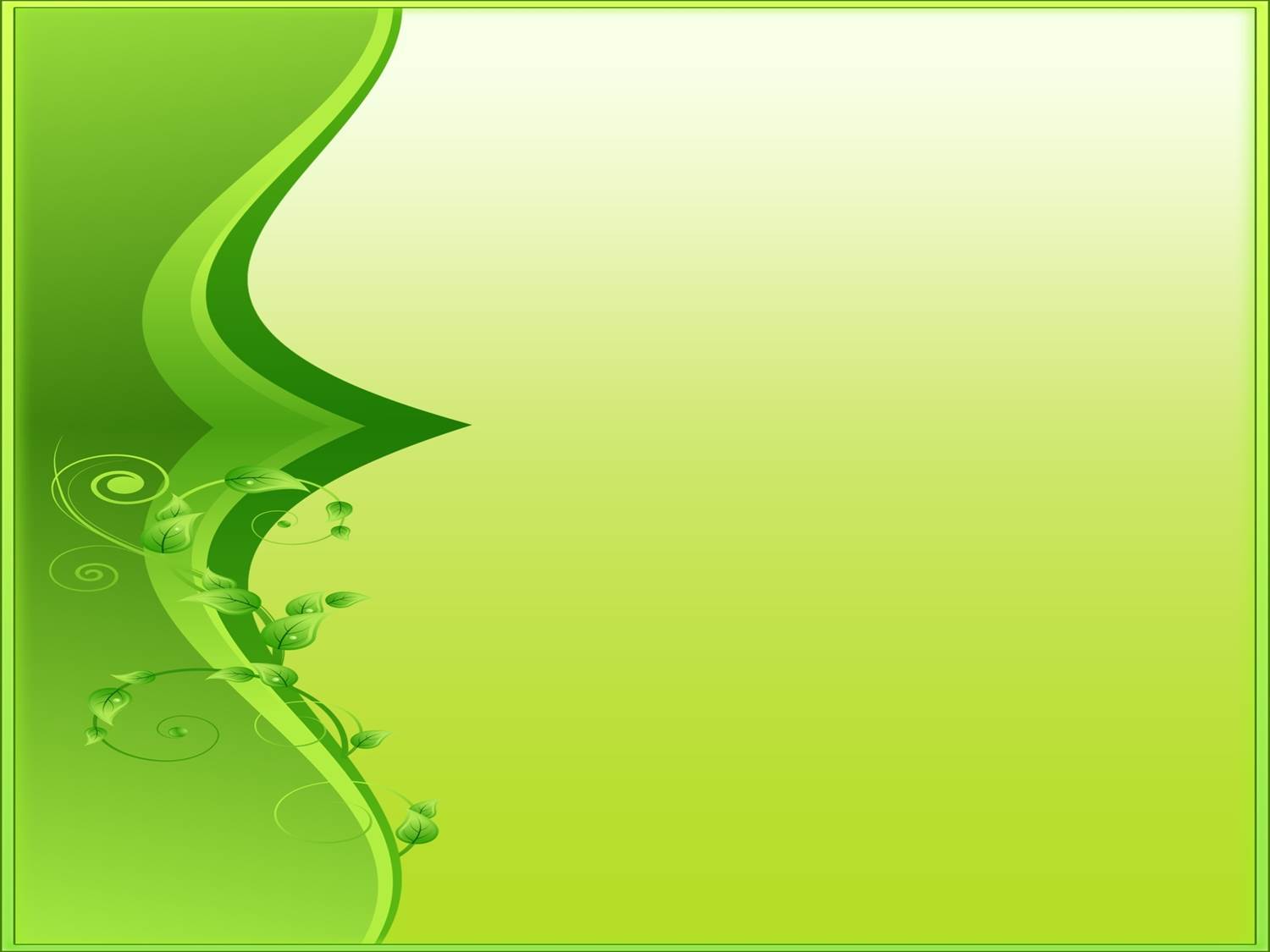 Звуковой анализ
Последствия: ошибки на письме!
Даша и Лена играют с куклами.
Даша и Лна игают куками.
Таня бежит по дороге.
Таня пежит по тороке.
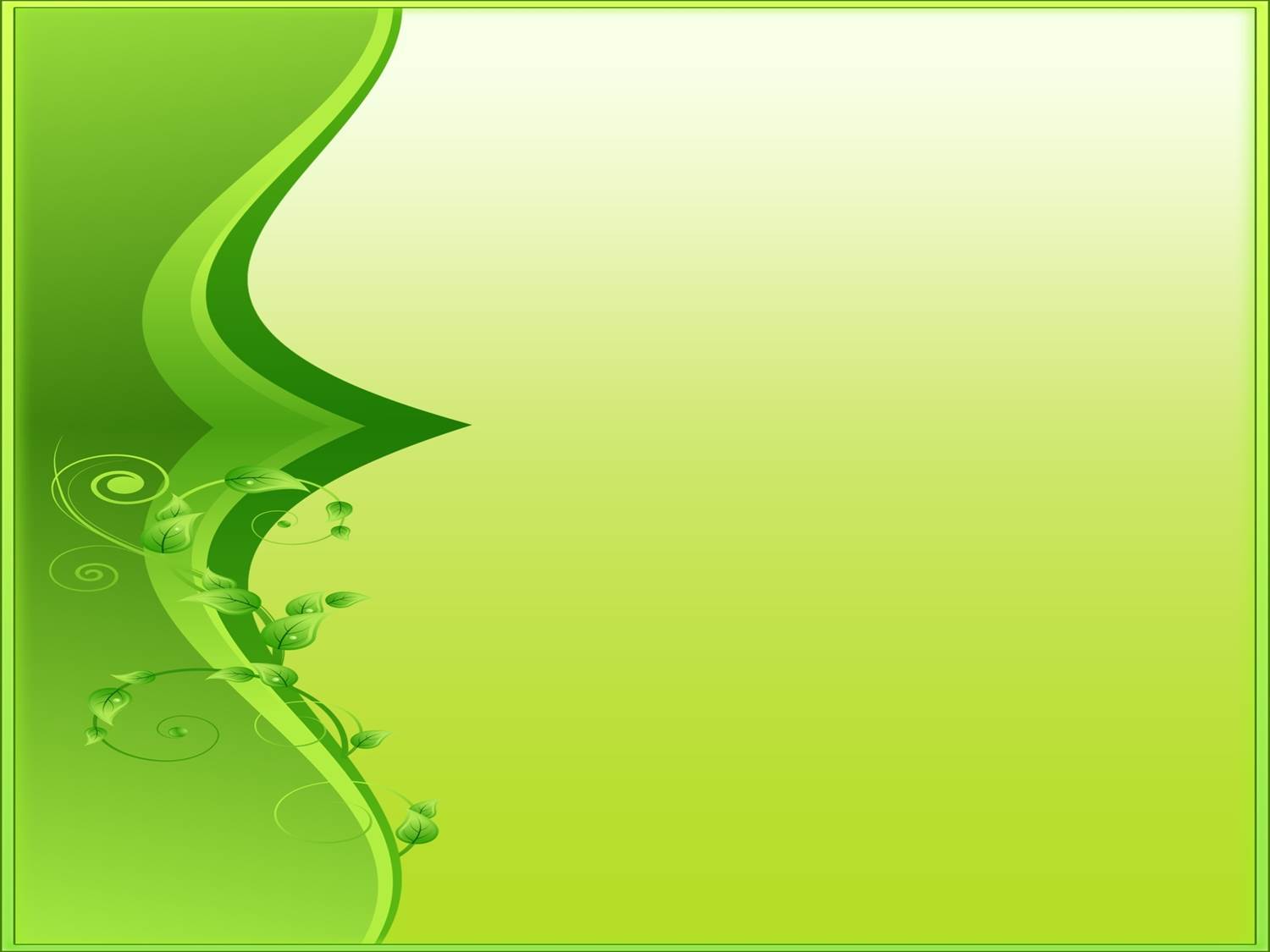 Направления работы по развитию фонематических процессов:
Фонематический слух
Фонематическое восприятие
Звуковой анализ и синтез
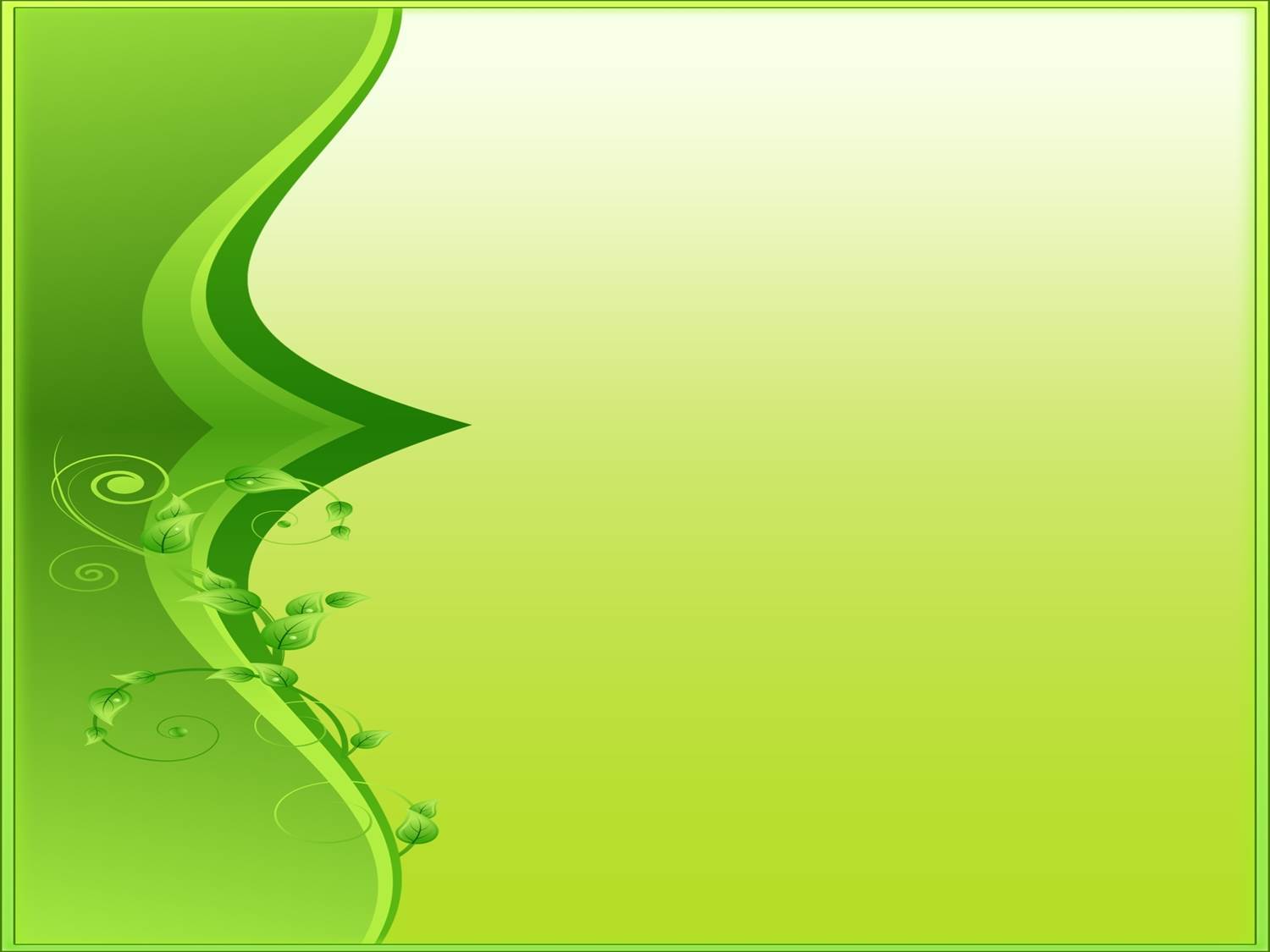 Угадай, что звучит?
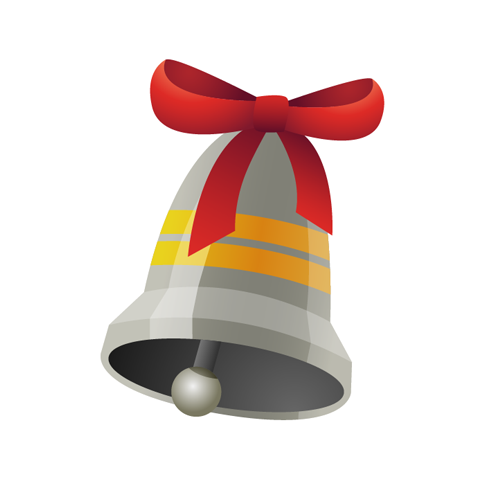 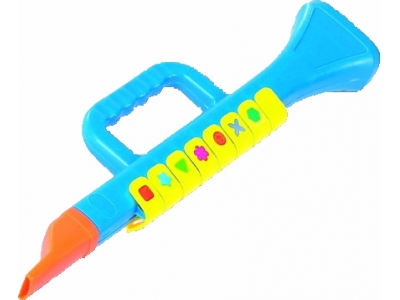 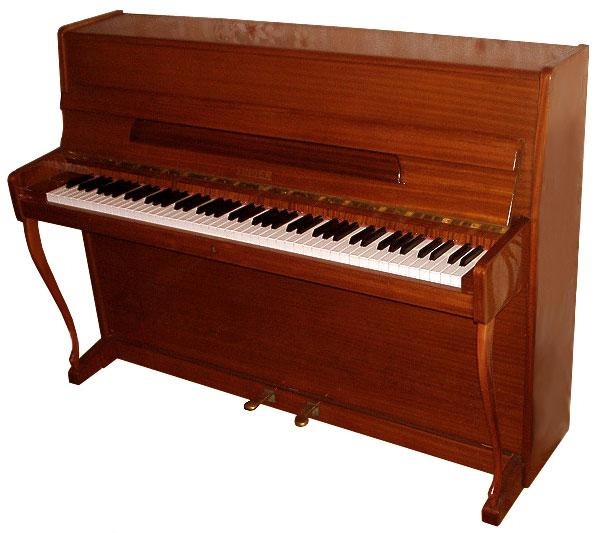 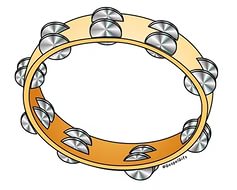 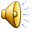 Где спрятался звук?
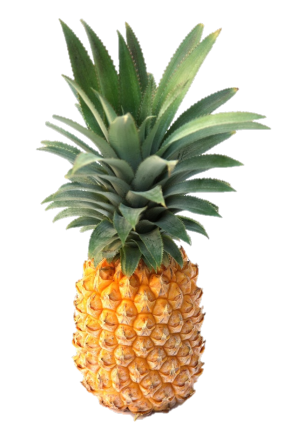 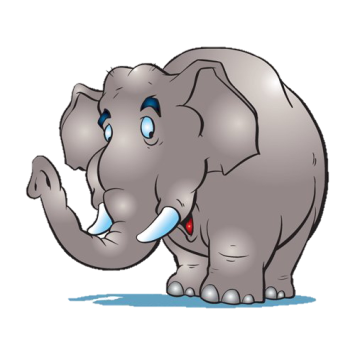 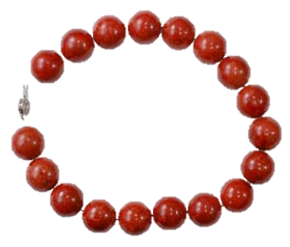 Четвертый лишний
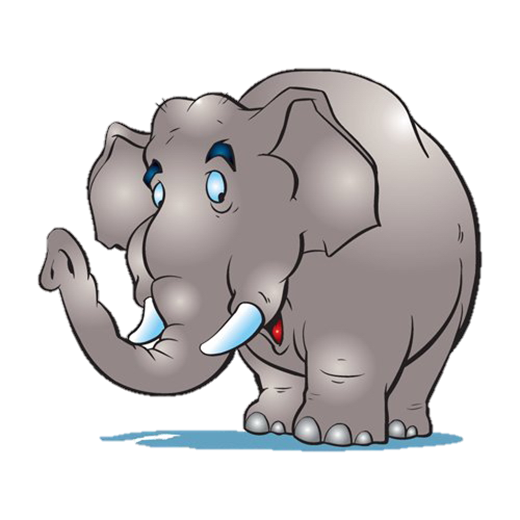 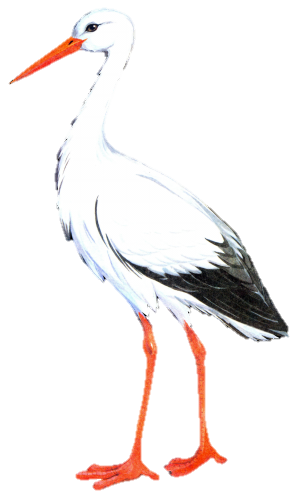 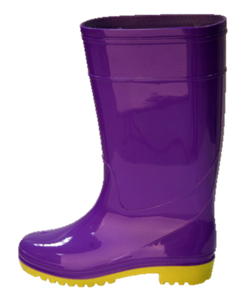 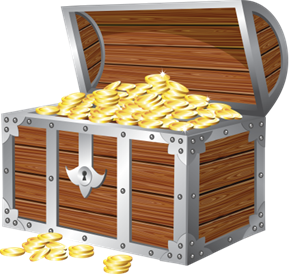 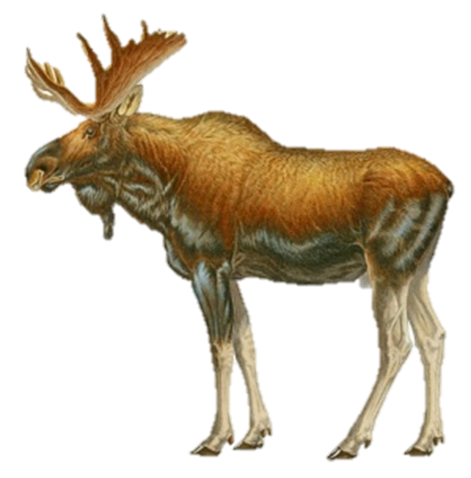 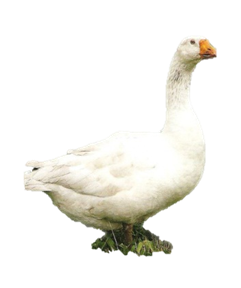 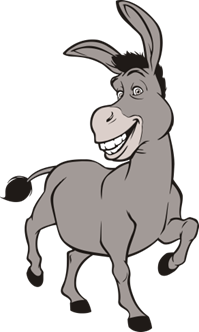 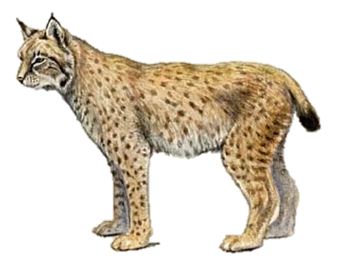 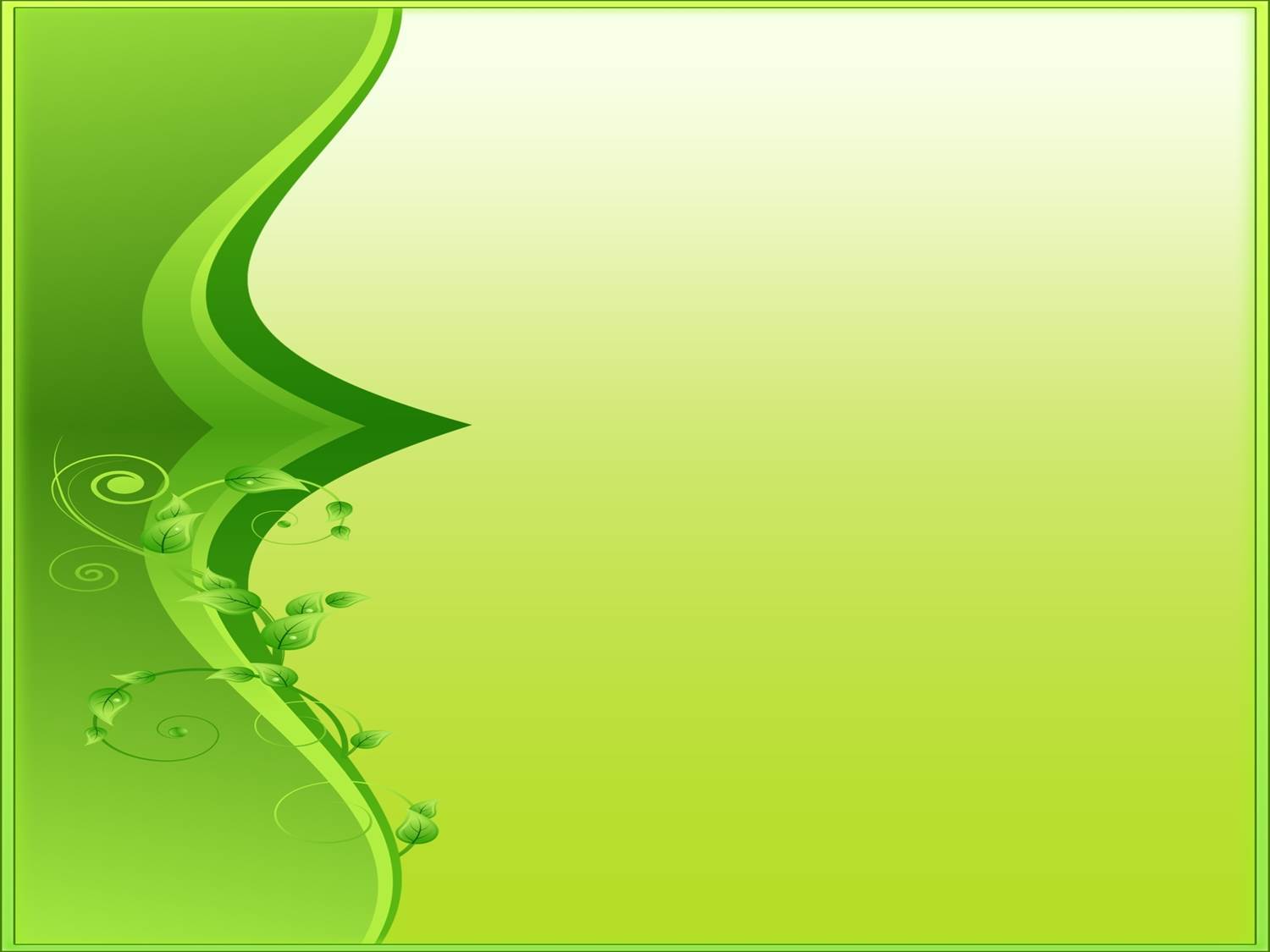 Словарный запас
Последствия: трудности в подборе слов для высказывания, 
в составлении предложений, рассказов, развёрнутых ответов на вопросы!
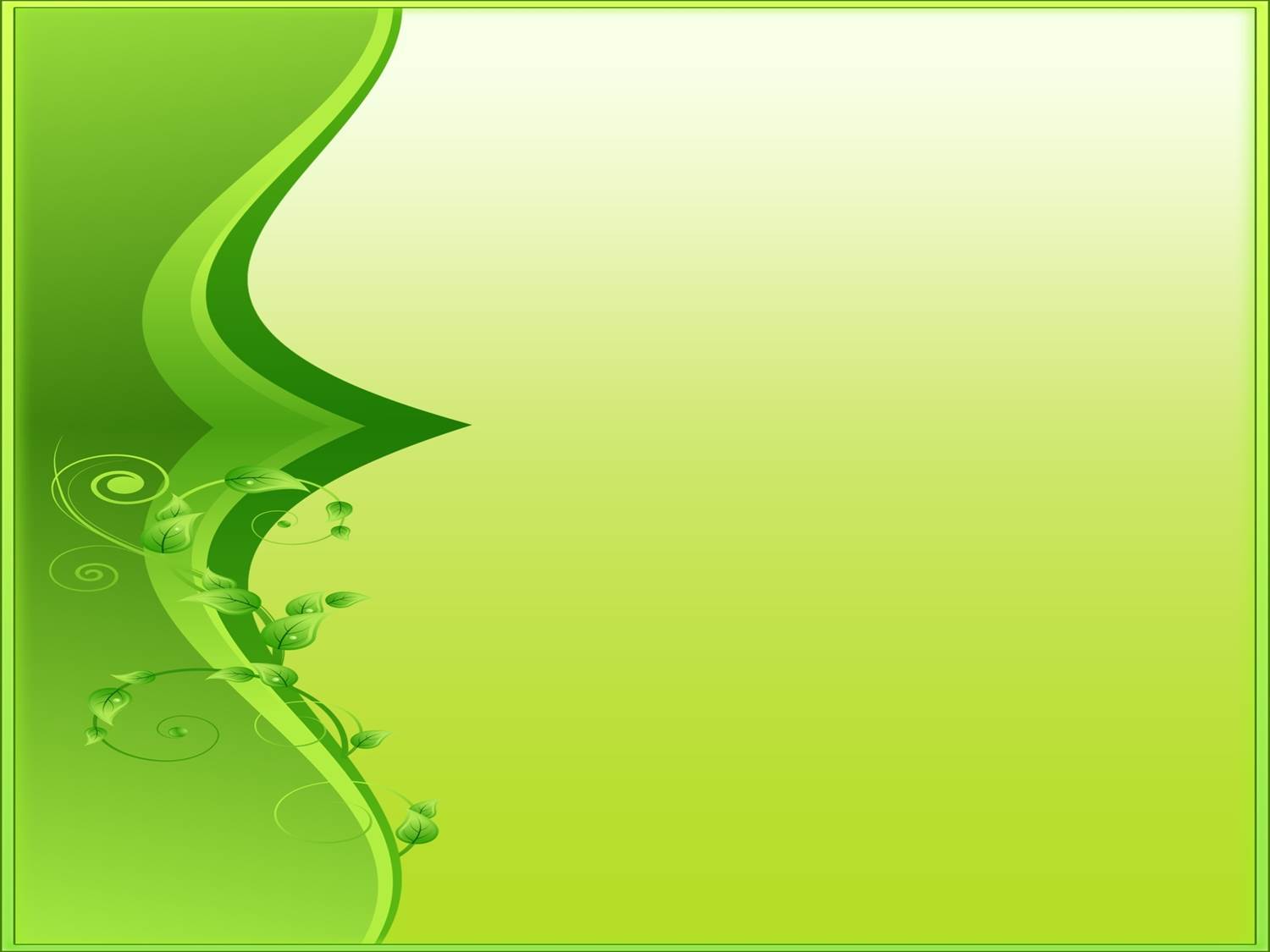 Направления работы по развитию лексической стороны речи
Расширение объема словаря 
Уточнение значения слова
Развитие структуры значения слова
Формирование семантических полей и лексической системности
Расширение связей между словами в лексиконе
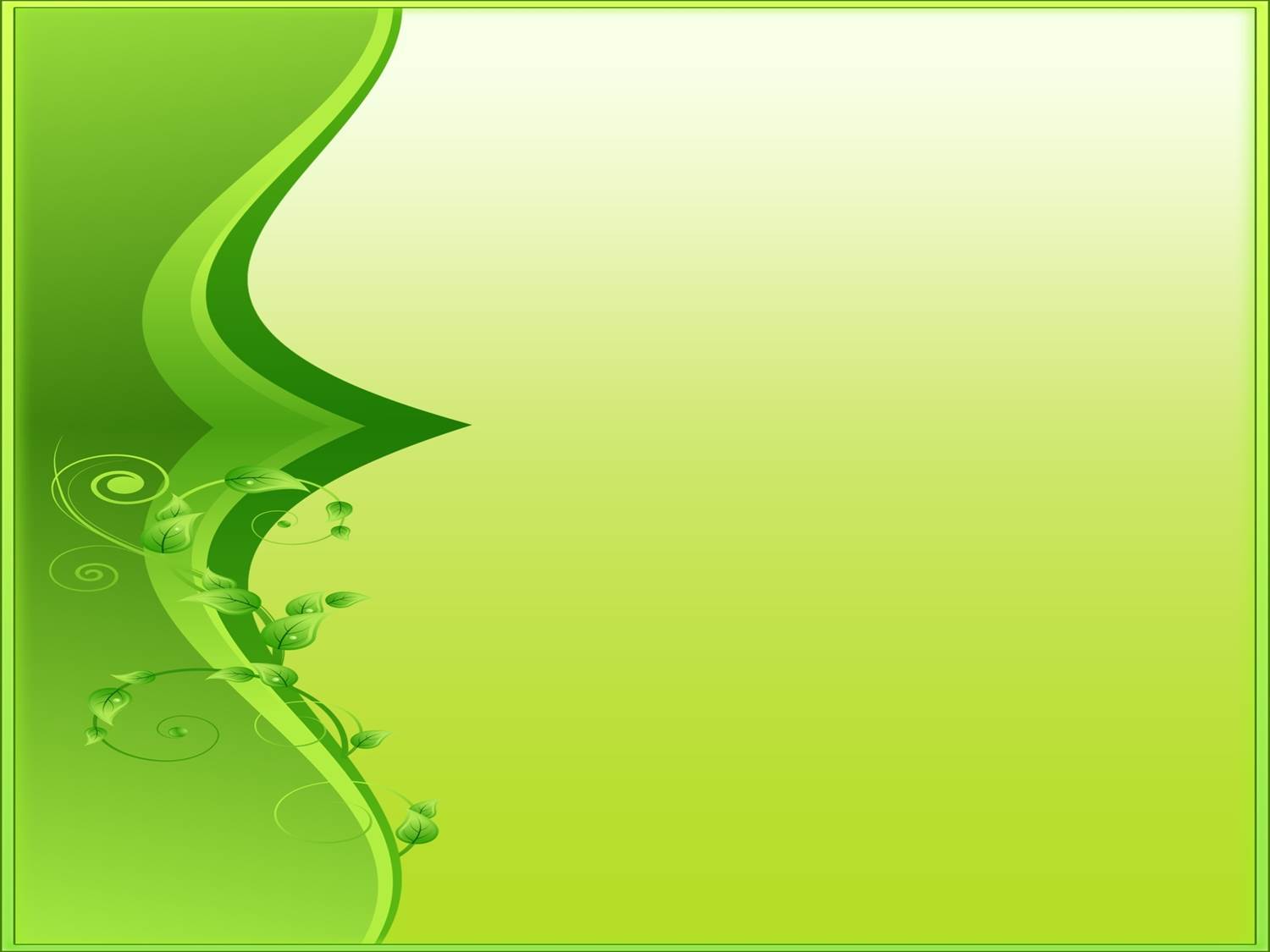 Домашние животные и их детёныши
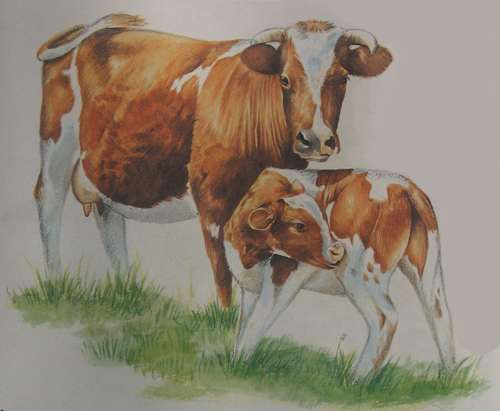 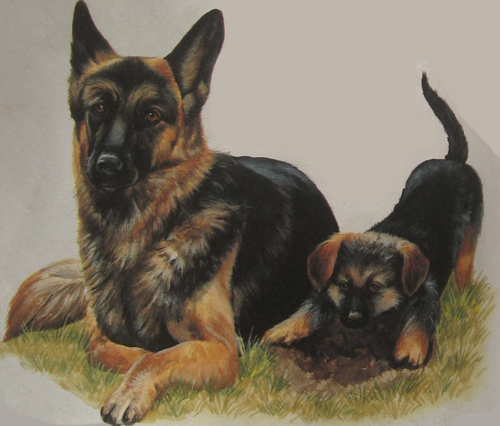 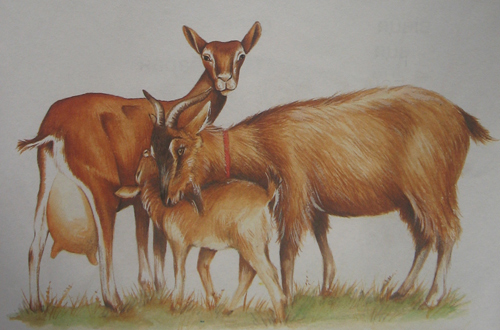 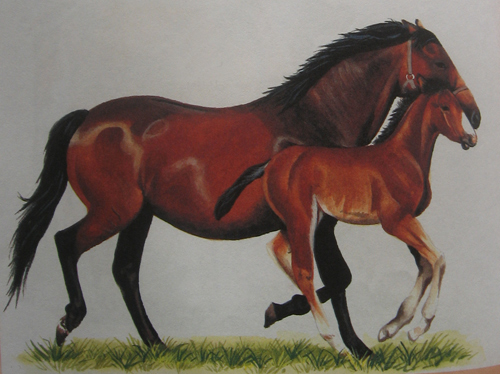 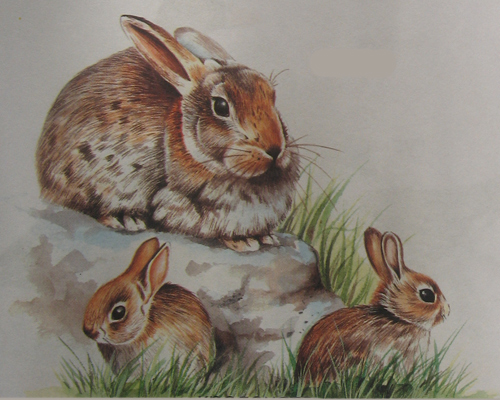 Логопедические технологии
Скажи наоборот
светлый
бежит
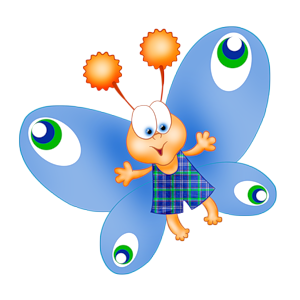 пушистый
работает
свежий
уходит
яркий
залезает
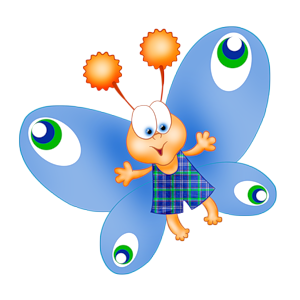 солнечный
надевает
пустой
открывает
мокрый
берёт
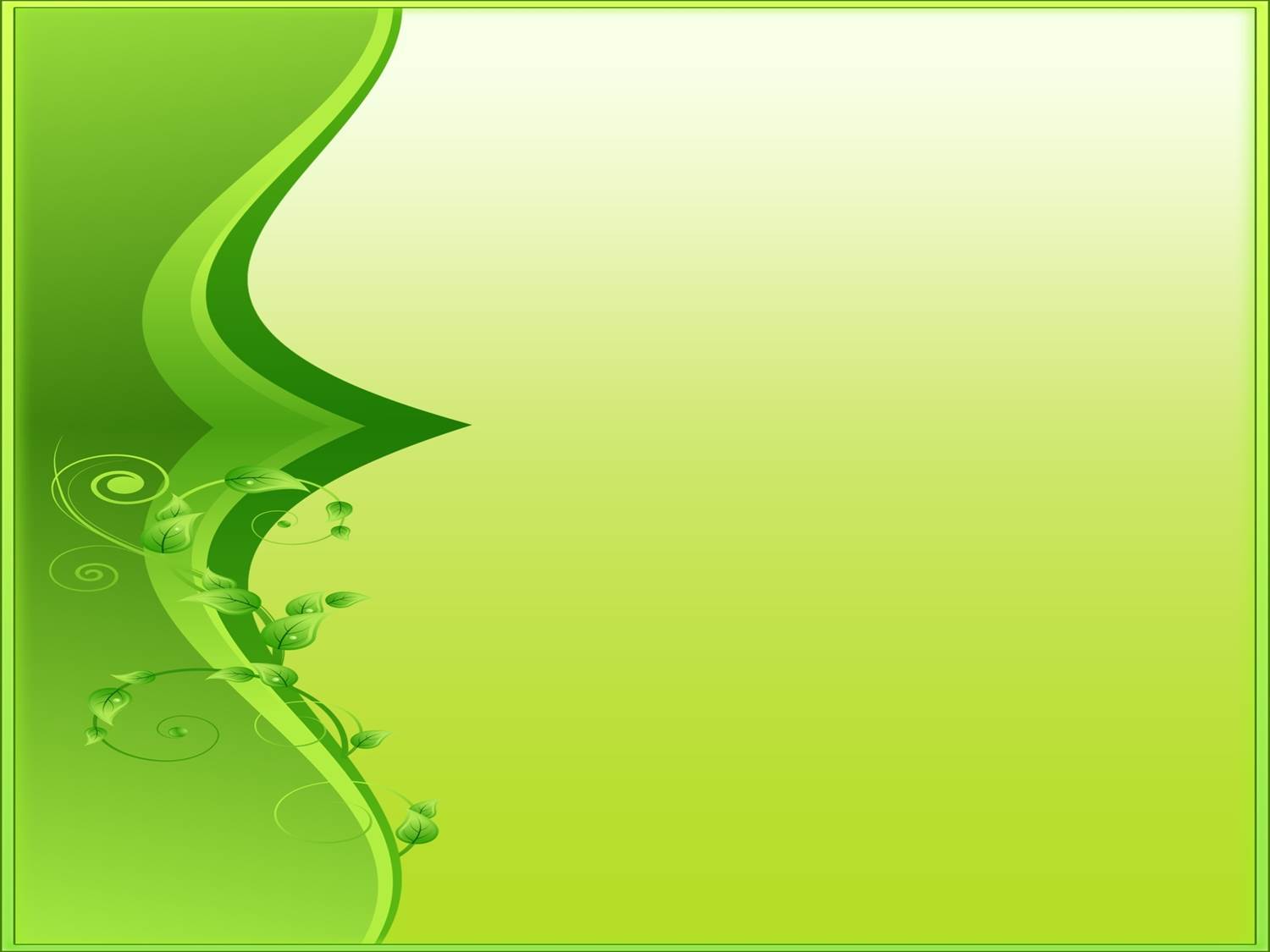 Грамматический строй речи
Последствия: ошибки на письме!
Даша и Лена рисуют грибы.
Даша и Лена рисуют грибов.
Папа принёс много конфет и фруктов.
Папа принёс много конфеты и фрукты.
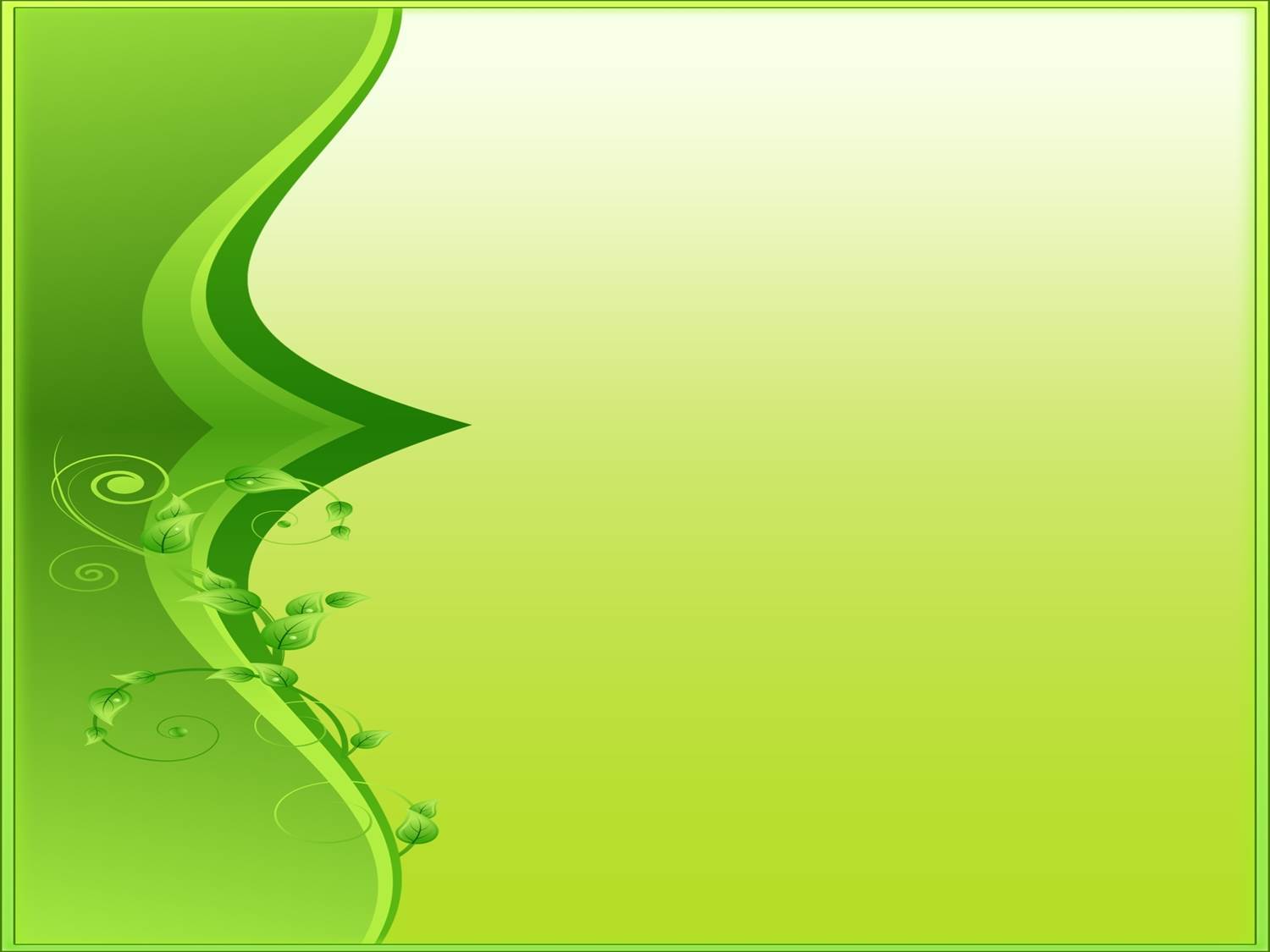 Направления работы по развитию грамматического строя речи
Развитие навыков словоизменения.
Развитие навыков словообразования.
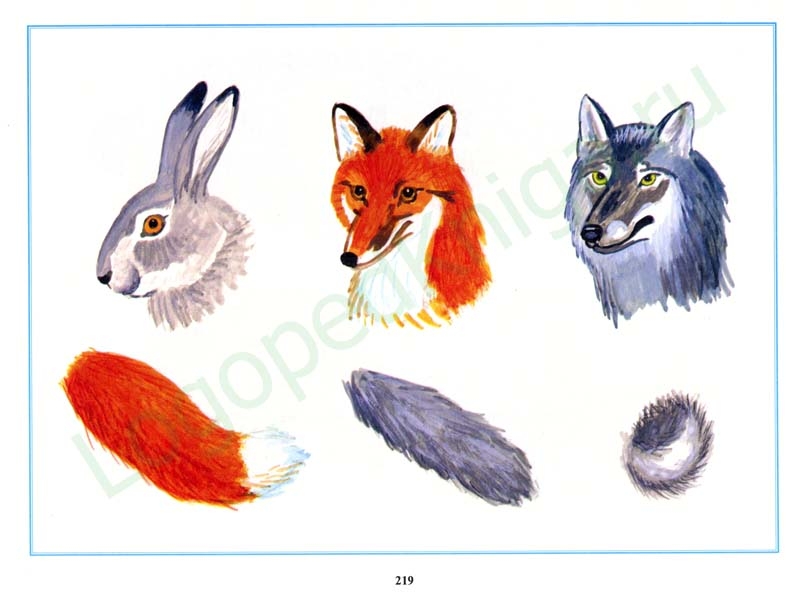 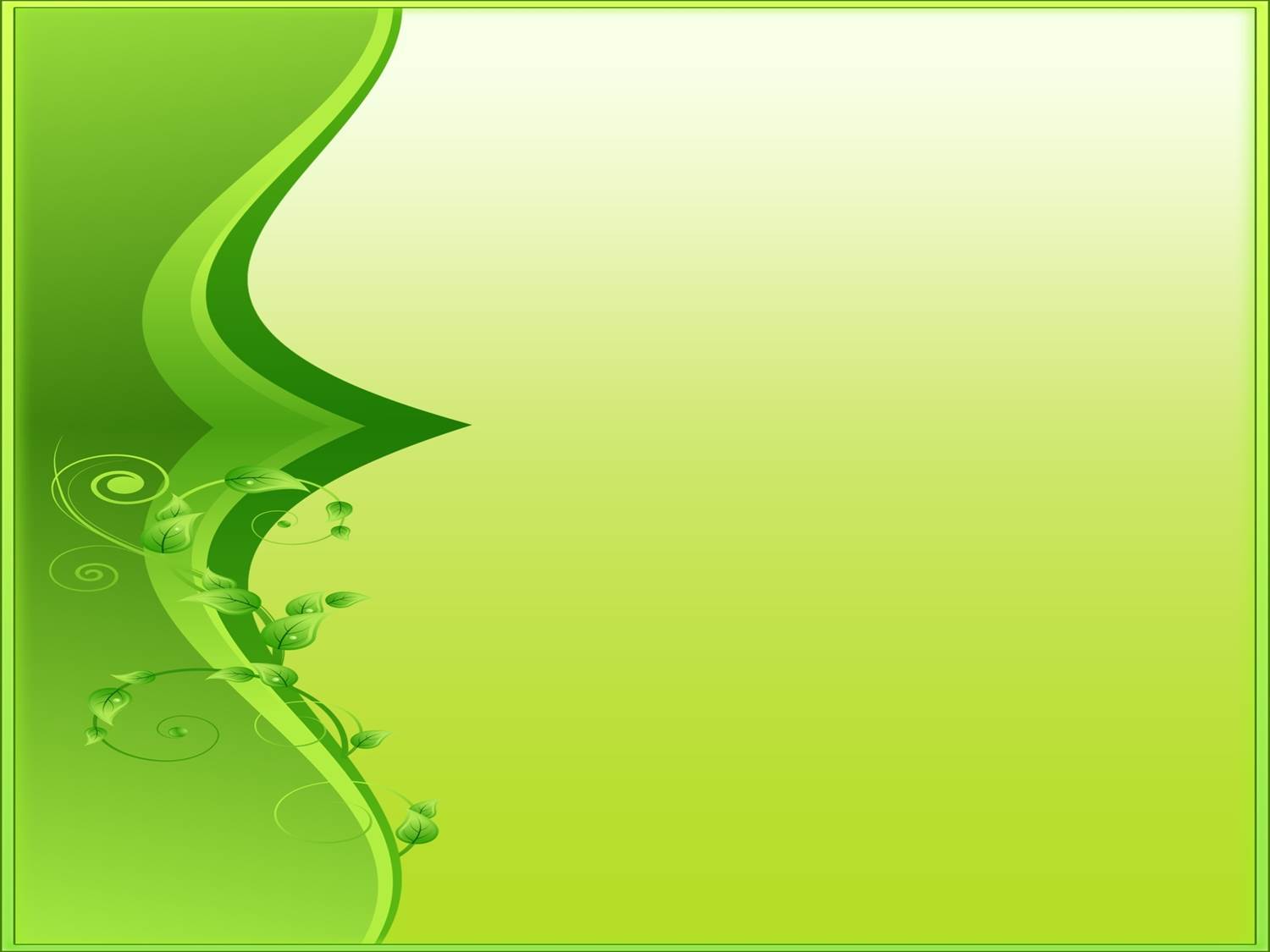 Лексико-грамматические упражнения
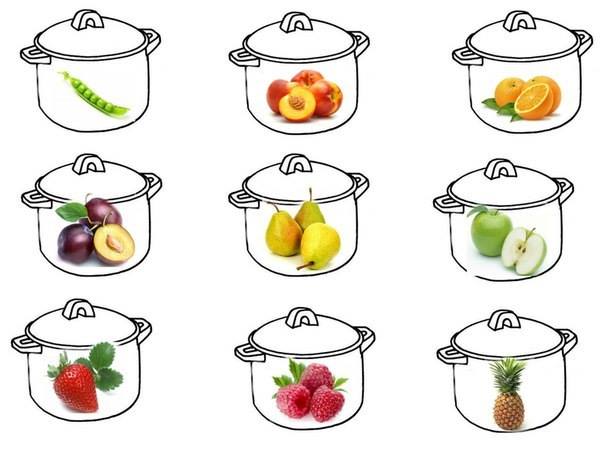 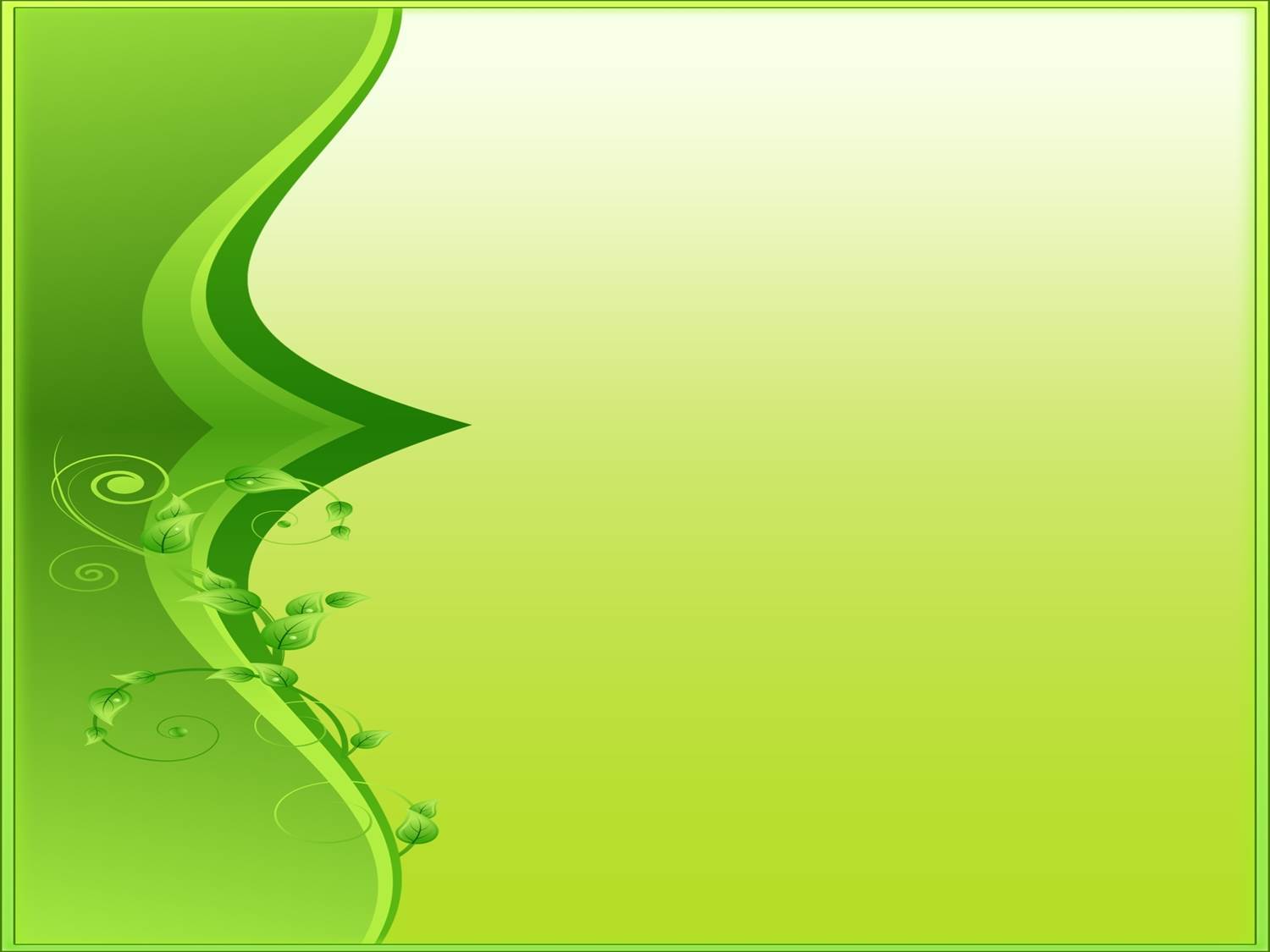 Лексико-грамматические упражнения
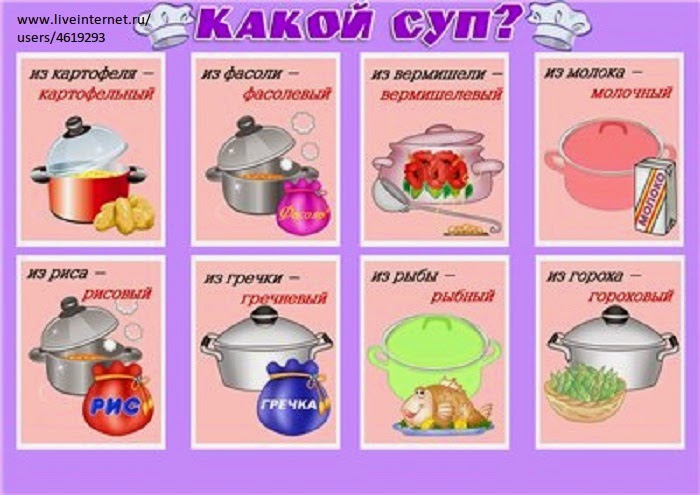 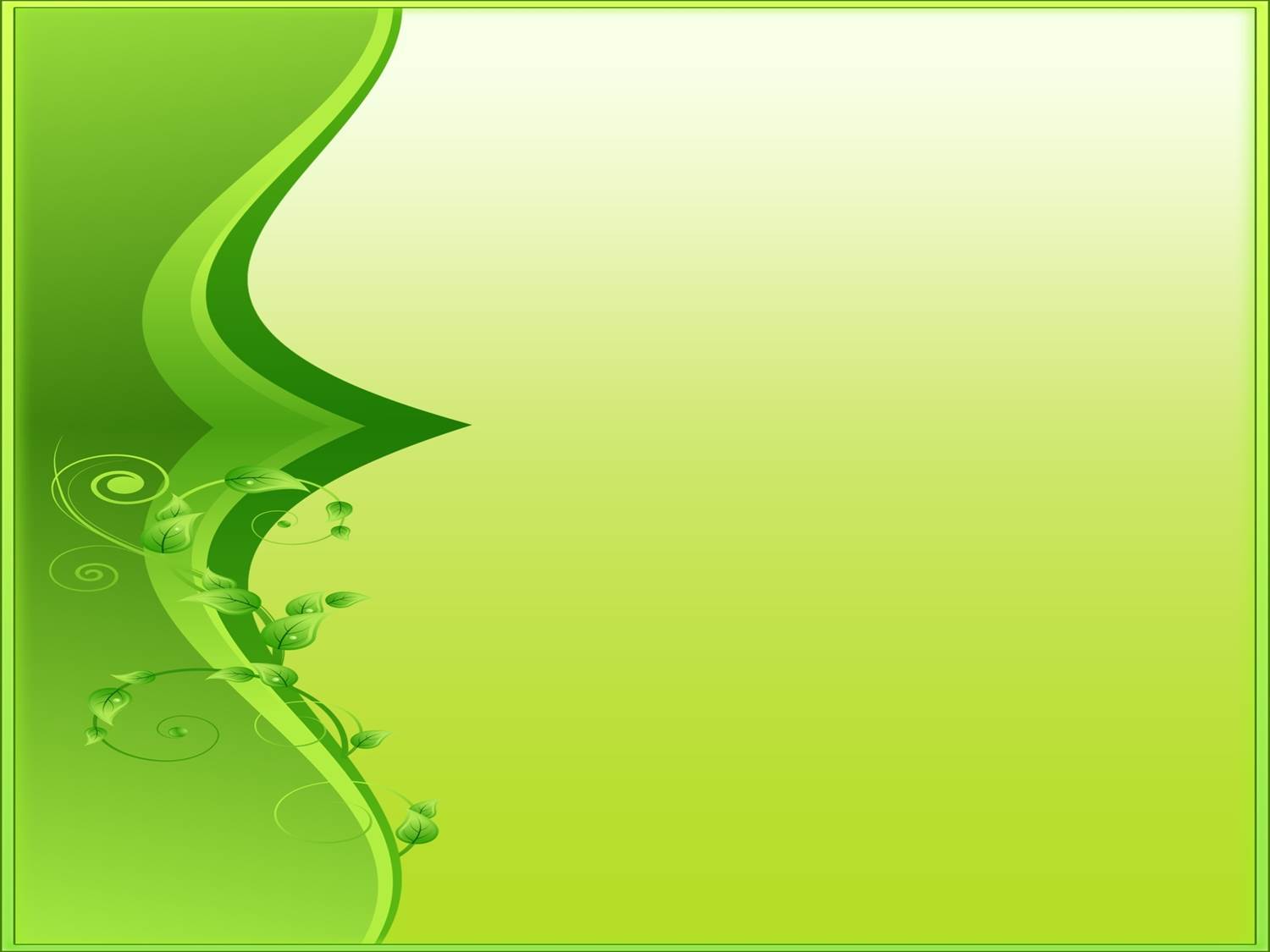 Связная речь
Последствия:
Трудности в построении предложений, высказываний, изложении мыслей и ответов на вопросы. Нарушение коммуникативной функции речи.
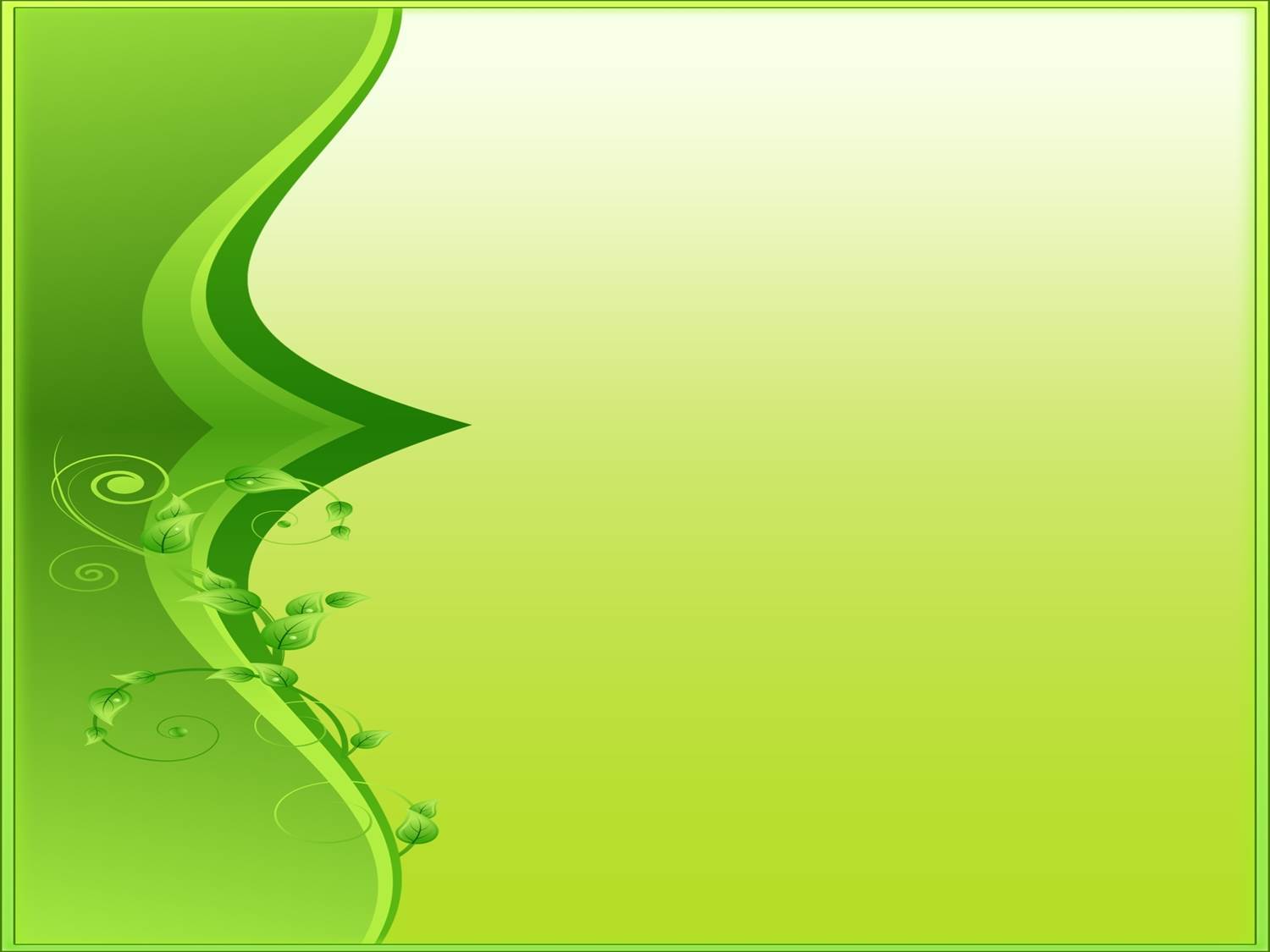 Направления работы по развитию связной речи
Диалог (вопросно-ответная форма общения)
Монолог (высказывание одного лица)


Сначала у ребенка формируется диалог, и только на его основе развивается монолог.
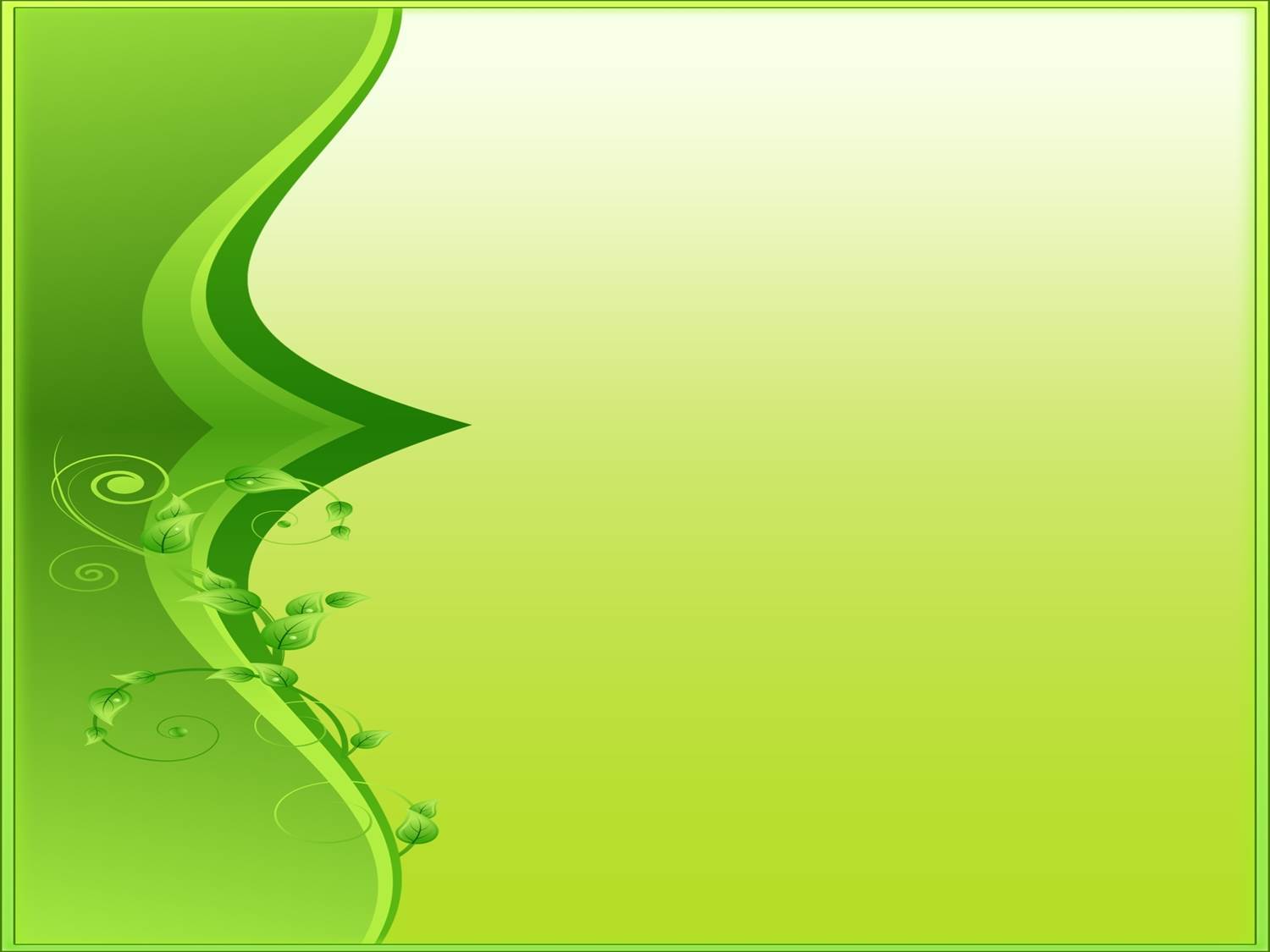 Составление рассказа по серии сюжетных картинок
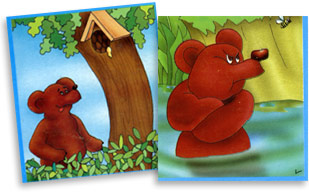 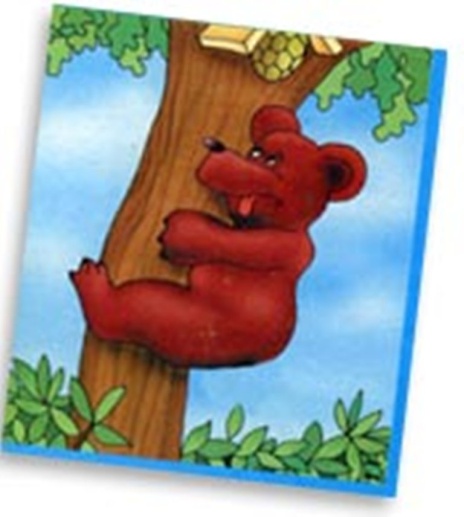 3
4
2
1
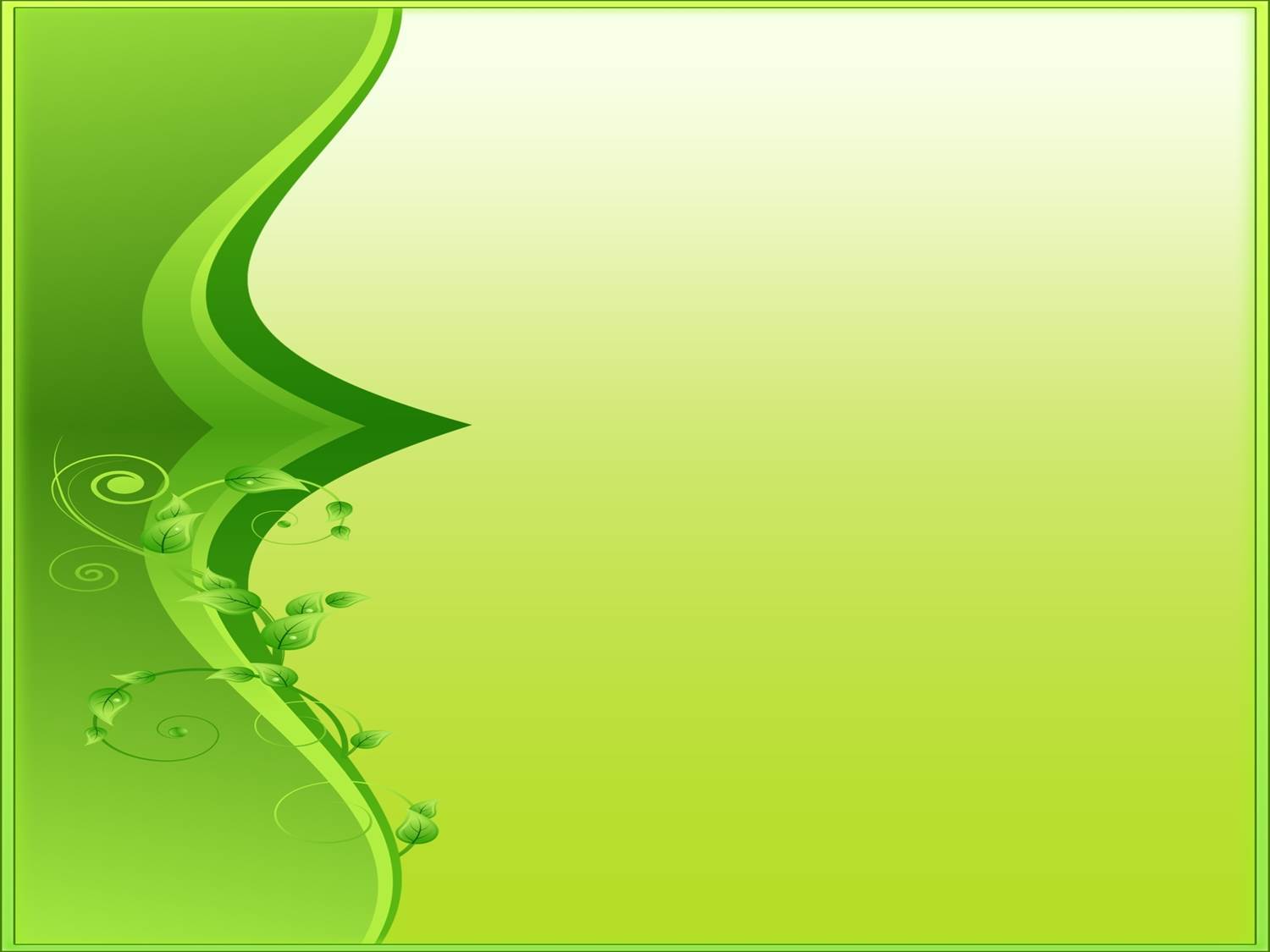 Составление рассказа-описания
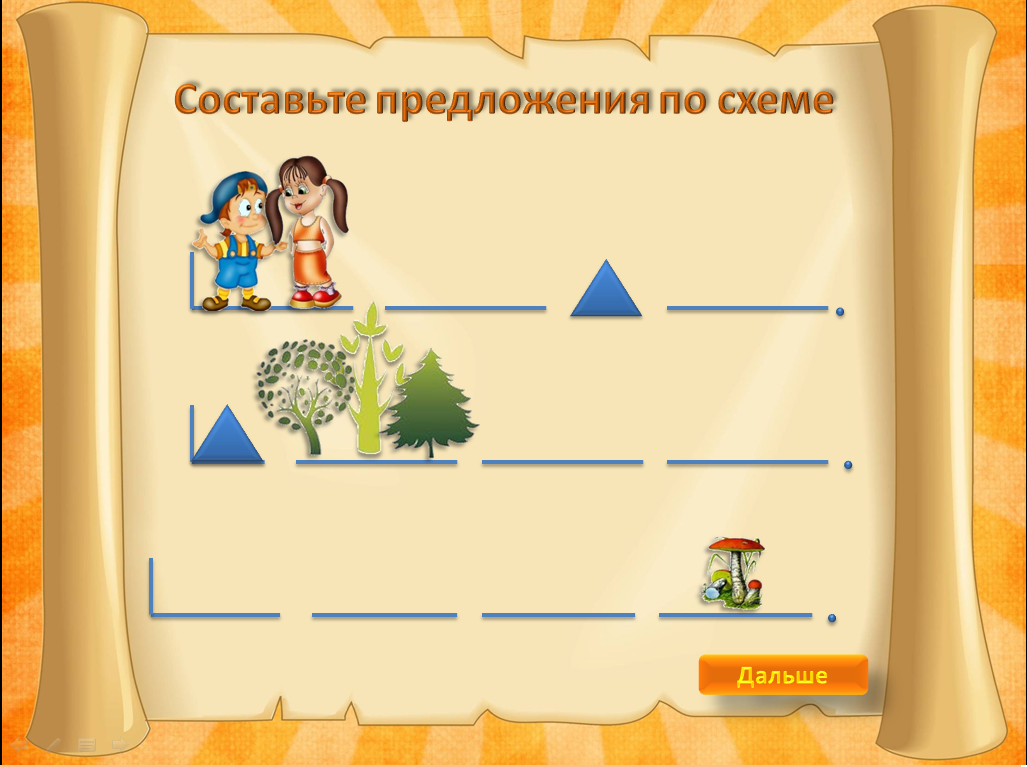 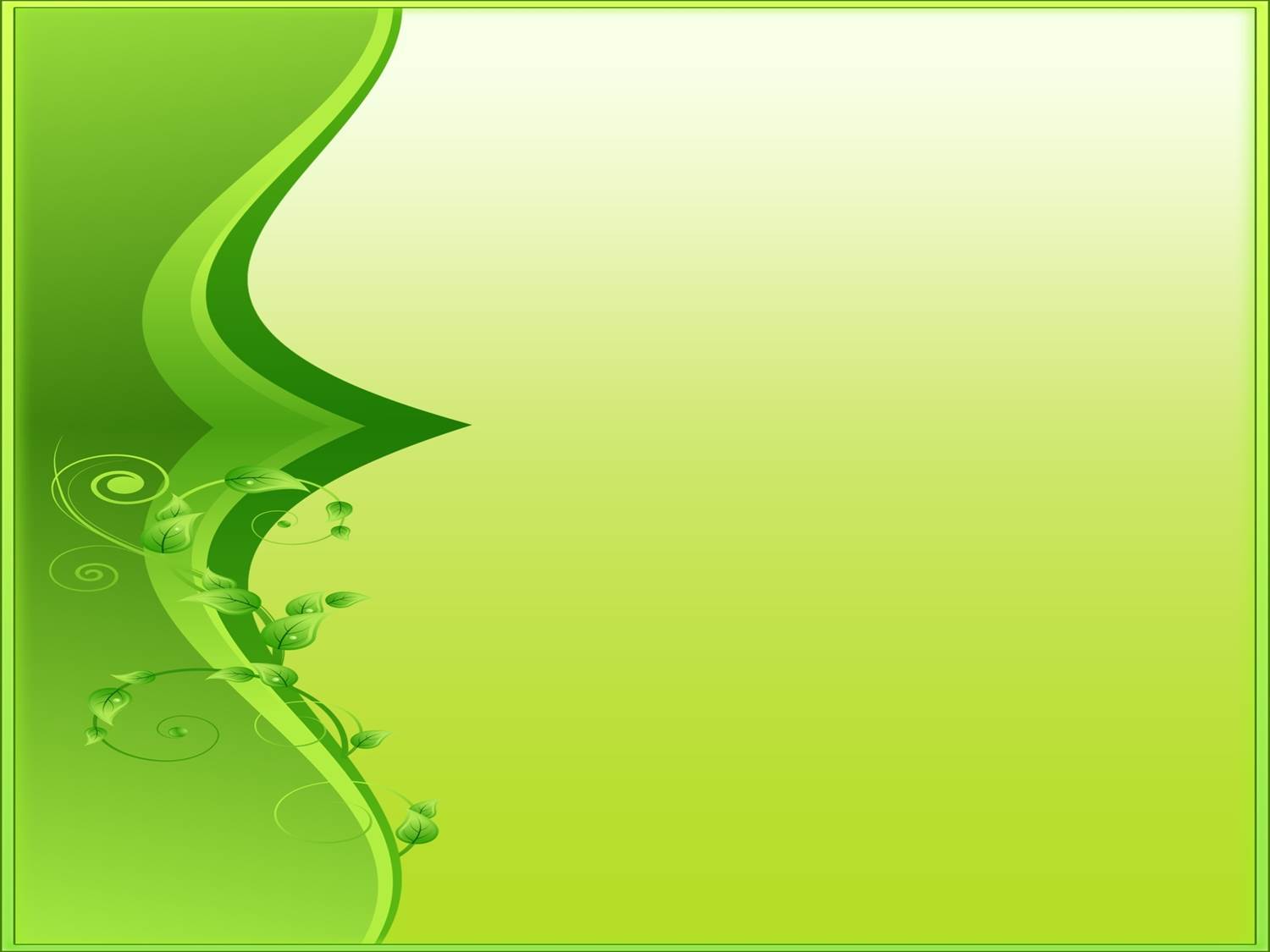 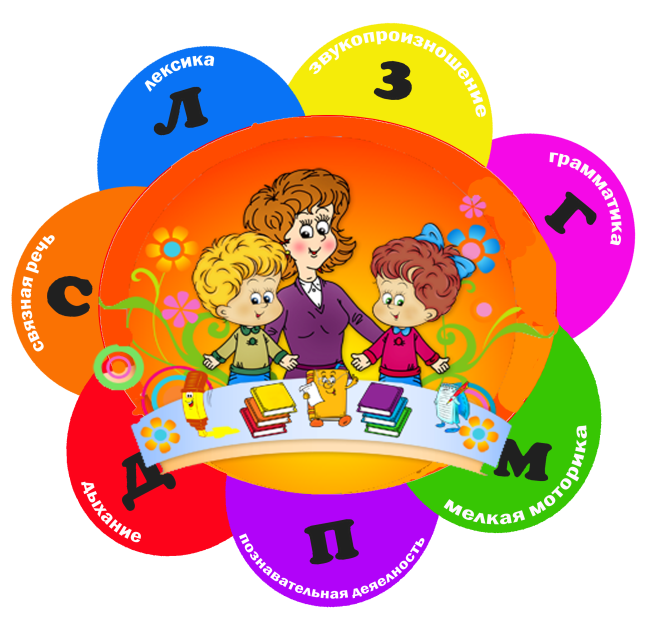 Задачи логопедических занятий:
коррекция нарушений звукопроизношения у детей дошкольного возраста;

формирование и развитие фонематического слуха у детей с нарушениями речи;

своевременное   предупреждение   и   преодоление    трудностей   речевого развития;

воспитание    стремления    детей    к    преодолению    недостатков    речи,

развитие у детей произвольного внимания к звуковой стороне речи;

взаимодействие с педагогами образовательного учреждения и родителями по формированию речевого развития детей.
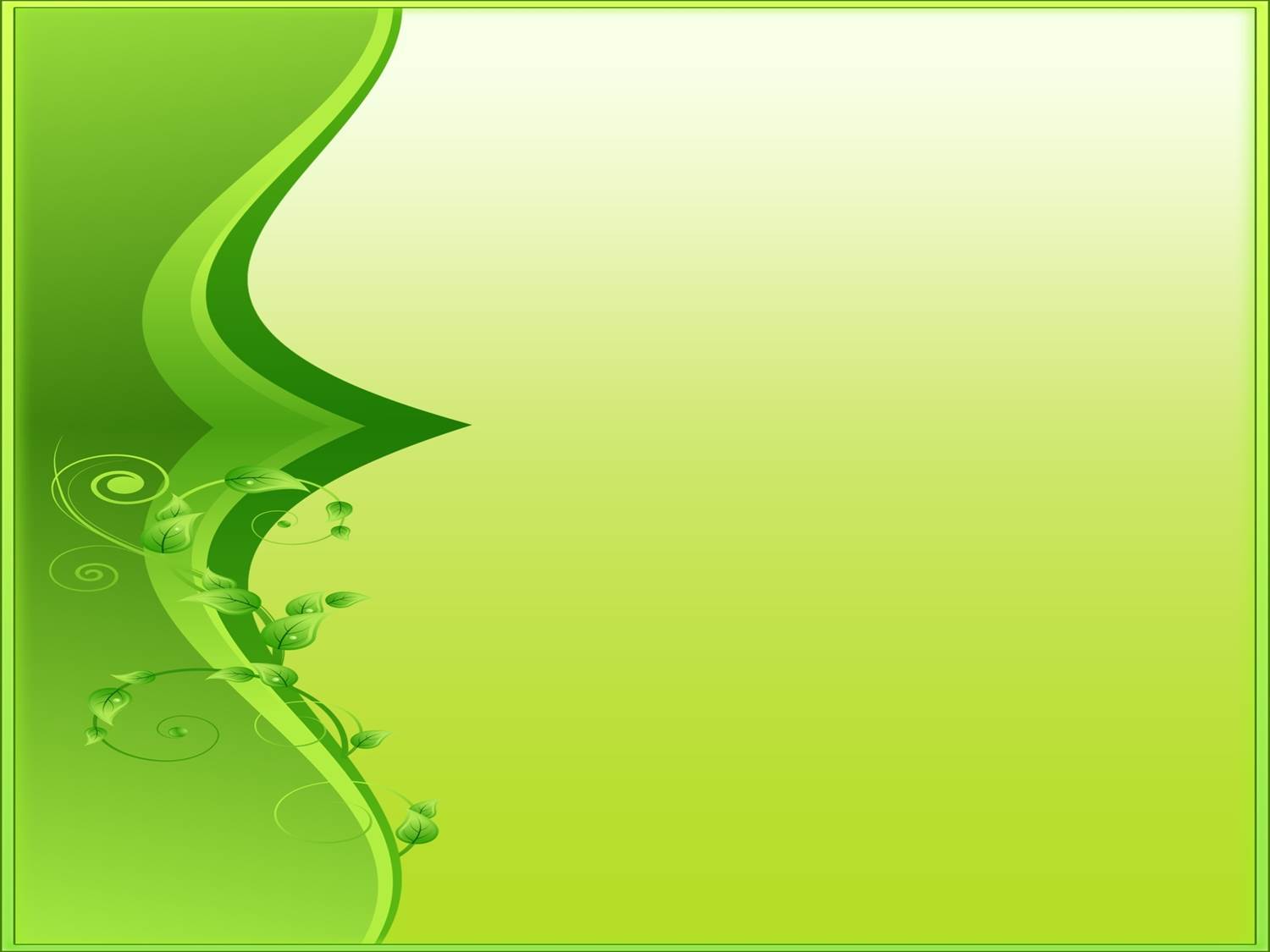 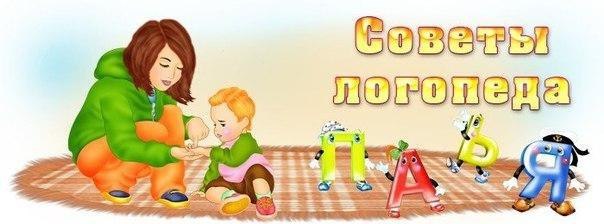 Речь должна быть четкой, ясной, грамотной, родителям необходимо как можно активнее способствовать накоплению словарного запаса детей.
Чем богаче и правильнее речь ребенка, тем шире его возможности, тем полноценнее взаимоотношения с детьми и взрослыми.
Устранив все недочеты в дошкольном возрасте, в школе ждет вас успех!
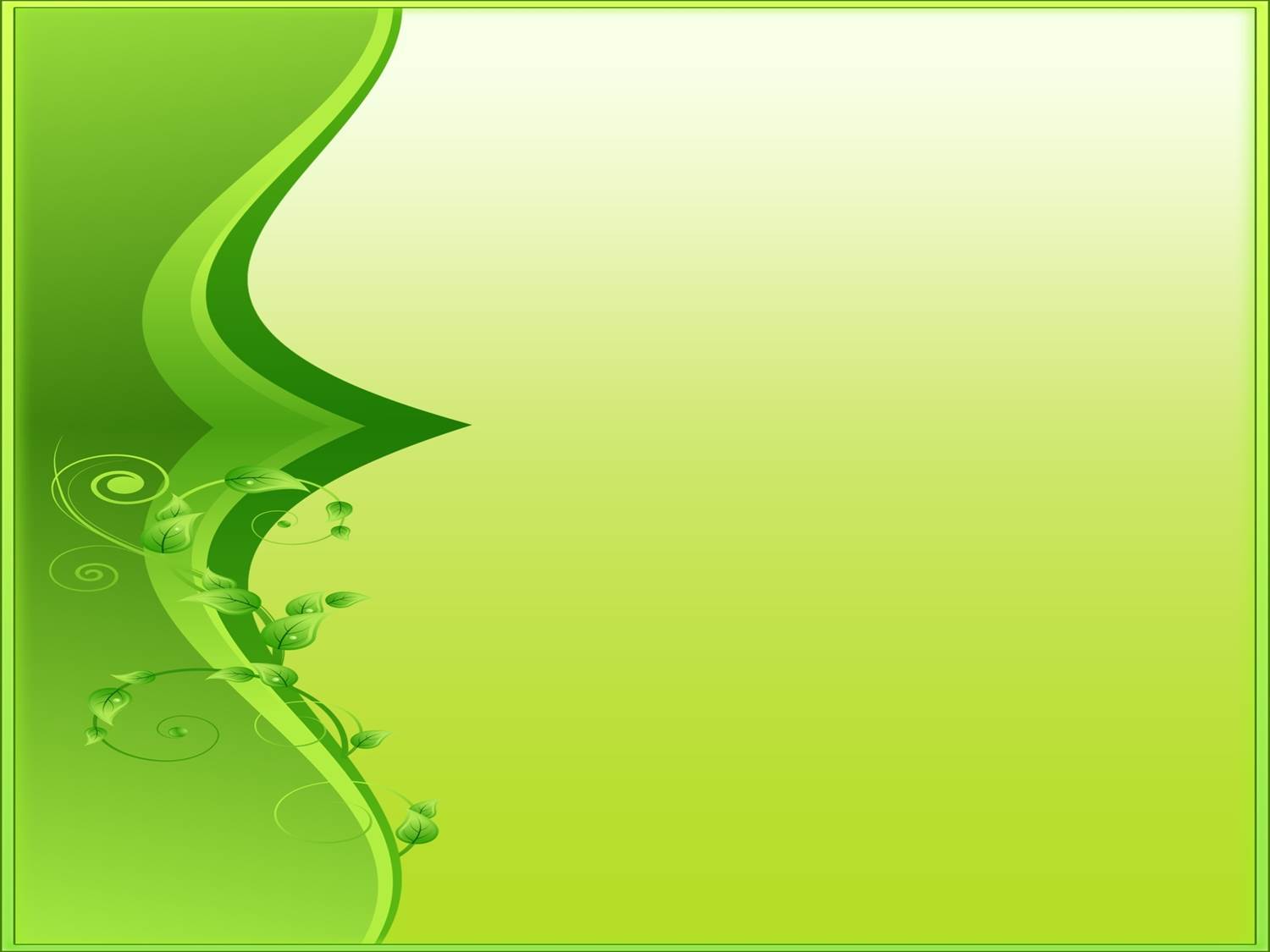 Только в тесном сотрудничестве семьи  и детского сада, можно достичь качественного результата в исправлении и развитии речи ребенка!
Спасибо
за
внимание!
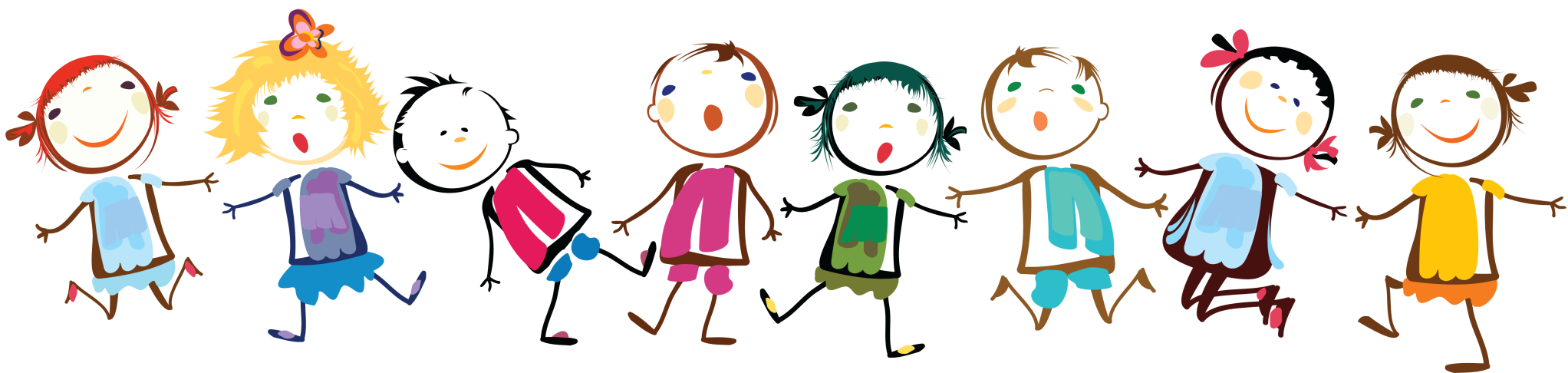